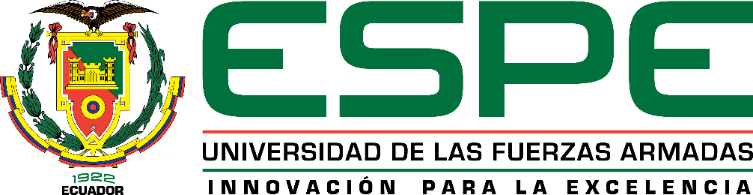 UNIVERSIDAD DE LAS FUERZAS ARMADAS-ESPE
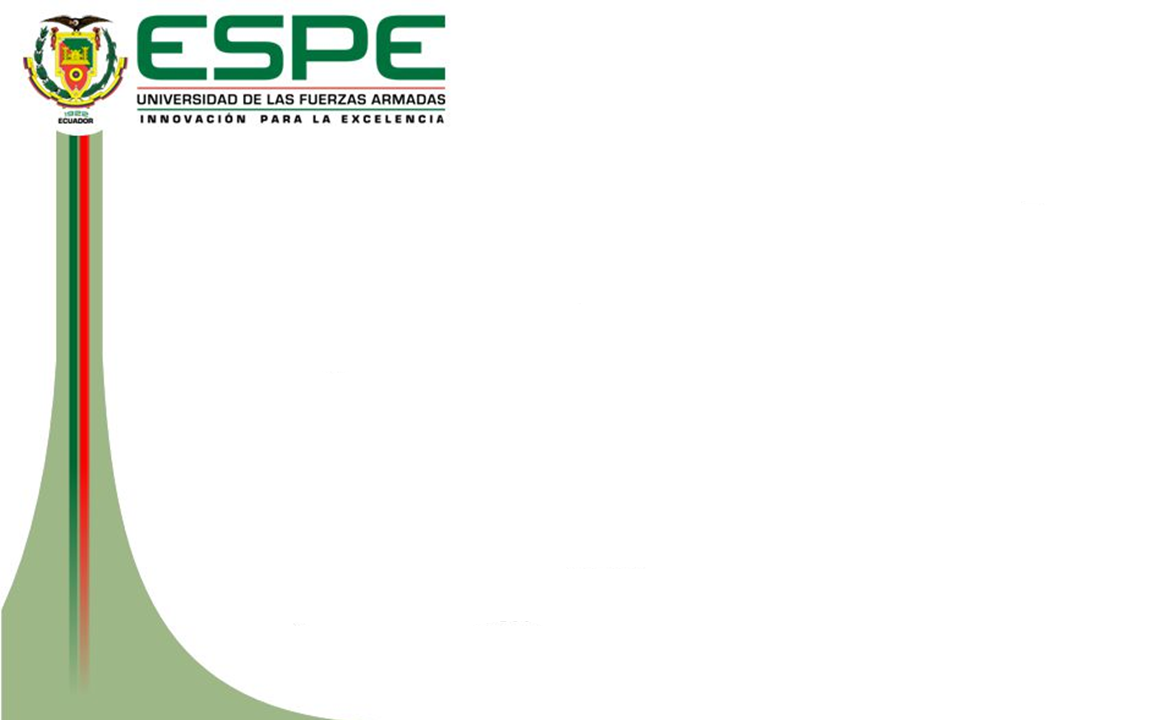 DEPARTAMENTO DE CIENCIAS ECONÓMICAS, ADMINISTRATIVAS Y DE COMERCIO
EL SINDROME DE BURNOUT EN EL DESEMPEÑO LABORAL DE LOS CONDUCTORES PROFESIONALES DE TRANSPOTE PÚBLICO CONVENCIONAL DEL DMQ.
TRABAJO DE TITULACIÓN, PREVIO A LA OBTENCIÓN DEL TÍTULO DE INGENIERÍA COMERCIAL
AUTORES: 
CAMPAÑA IZA, DARWIN GIOVANNY
TENORIO ANCHAPAXI, JESSICA ALEXANDRA

DIRECTORA: 
DRA. JUANA AMPARO MARTINEZ Ph.D(r)
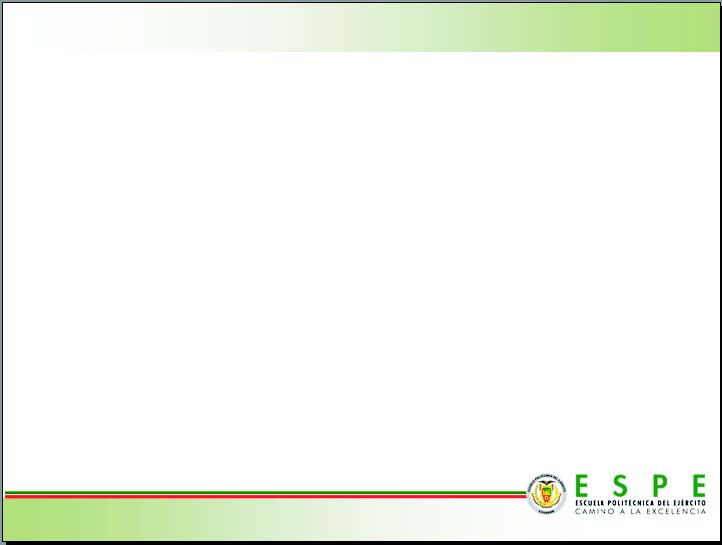 CONTENIDO
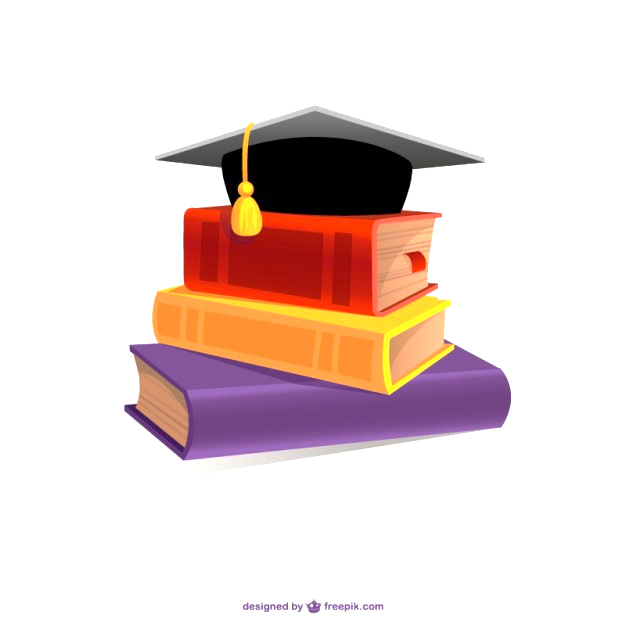 Conceptualización
Introducción
Objetivos: General y Específicos
Justificación
Marco Teórico
Marco Referencial
Metodología
Análisis e Interpretación de Resultados
Propuesta
Conclusiones y Recomendaciones
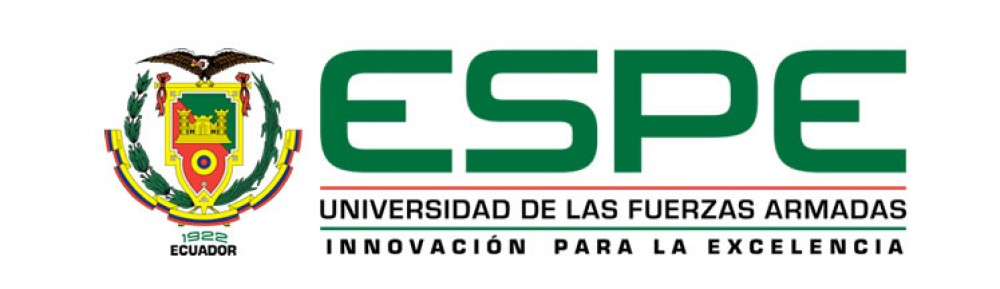 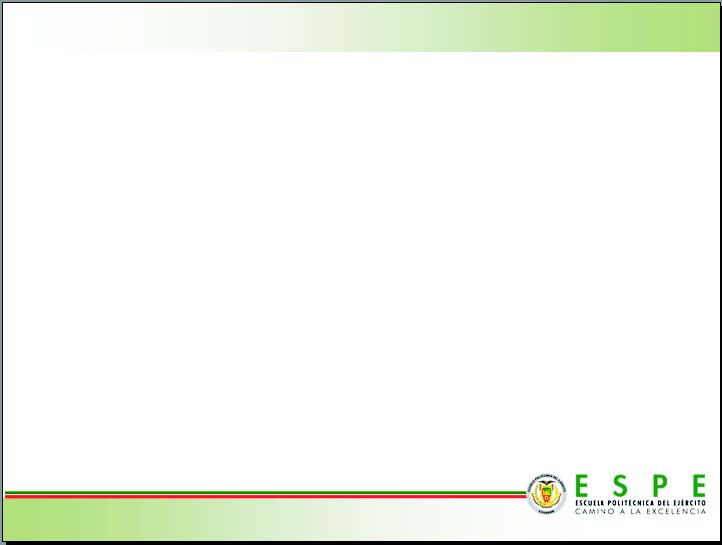 CONCEPTUALIZACIÓN
Síndrome de Burnout
“Percepción de haber fracasado por parte del trabajador que es efecto de sobrecarga de energías, recursos personales y fuerza de voluntad”
“quemarse por el trabajo”
Freudemberger
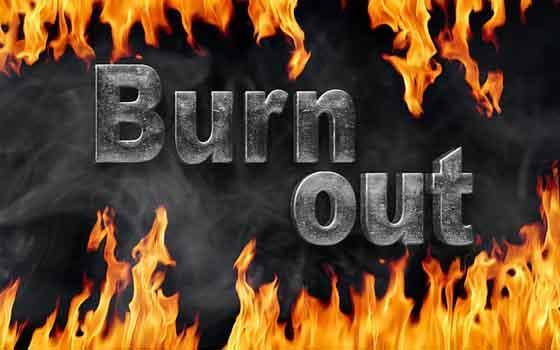 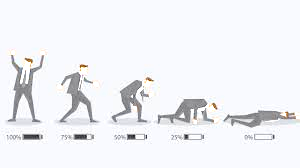 “Respuesta prolongada al estrés en el trabajo, un síndrome psicológico que nace de la tensión crónica producto de la interacción conflictiva entre el trabajador y su empleo ”
Maslach
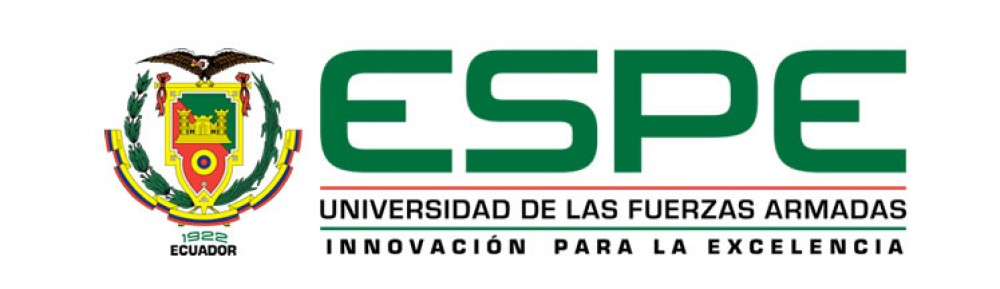 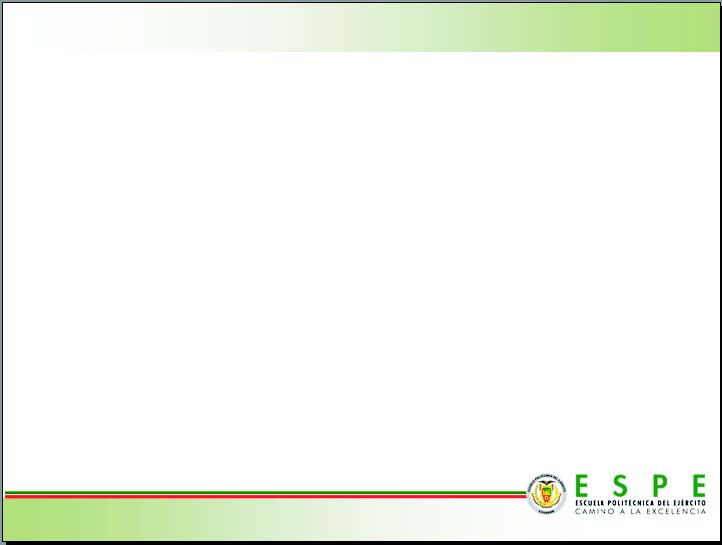 CONCEPTUALIZACIÓN
Desempeño Laboral
“Las acciones o comportamientos observados en los empleados que son relevantes en el logro de objetivos de la organización”
Chiavenato
“rendimiento laboral”
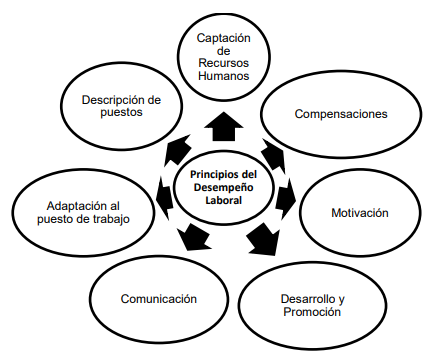 “El resultado del comportamiento de los trabajadores frente al contenido de su cargo, sus atribuciones, tareas y actividades, depende de un proceso de mediación o regulación entre él y la empresa”
Faria
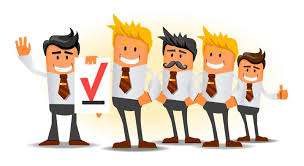 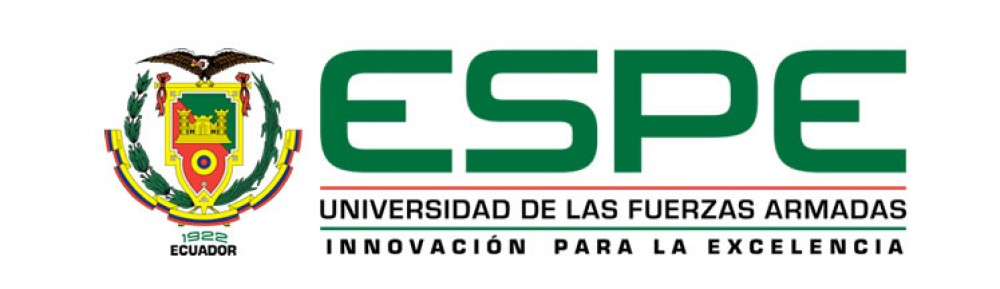 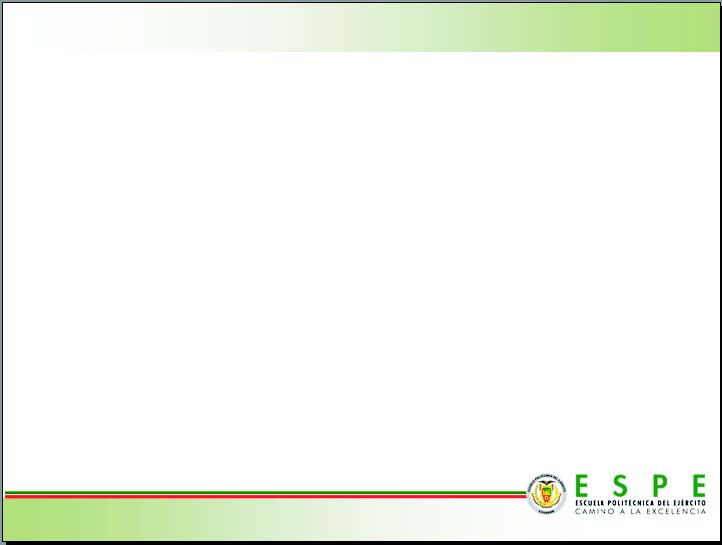 INTRODUCCIÓN
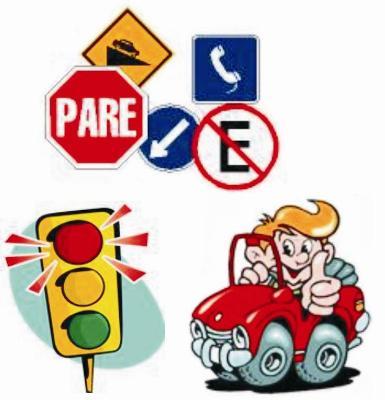 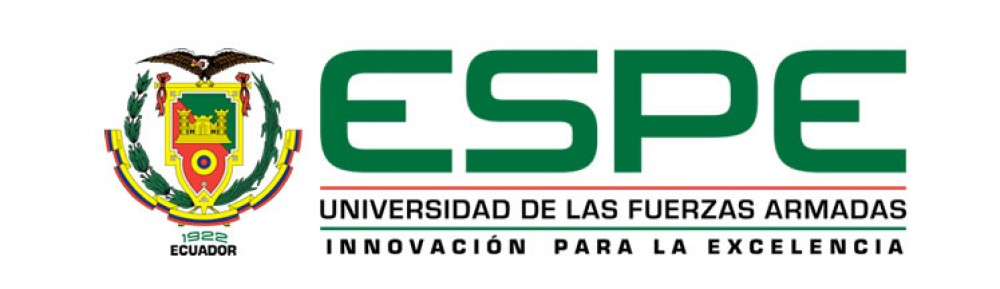 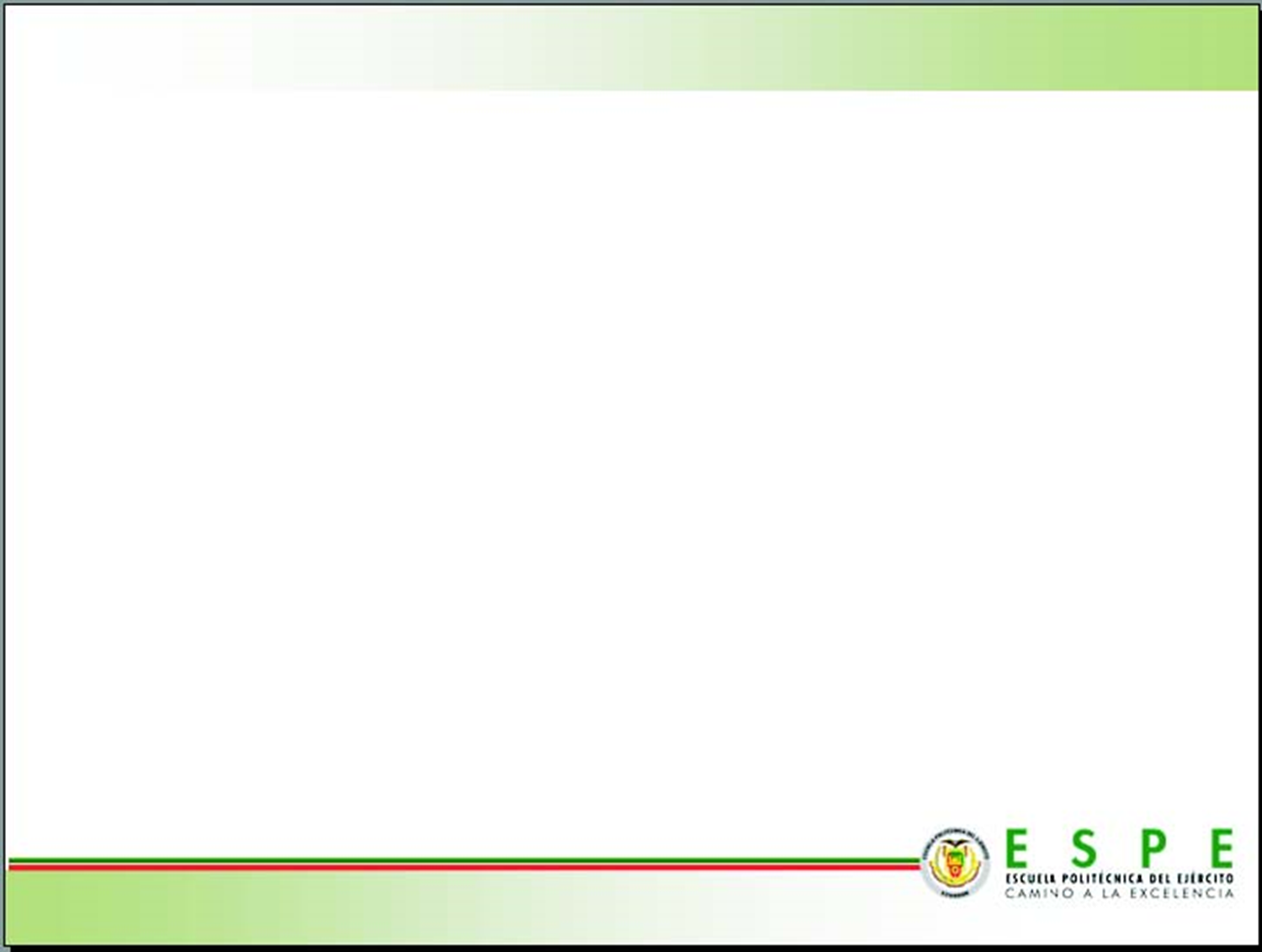 OBJETIVOS
Analizar la relación del síndrome de burnout en el desempeño laboral de los conductores profesionales de transporte público convencional del DMQ, mediante la aplicación de cuestionarios validados para proponer estrategias que mejoren la condición laboral.
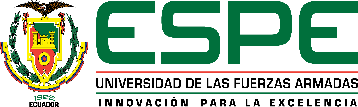 Objetivo general
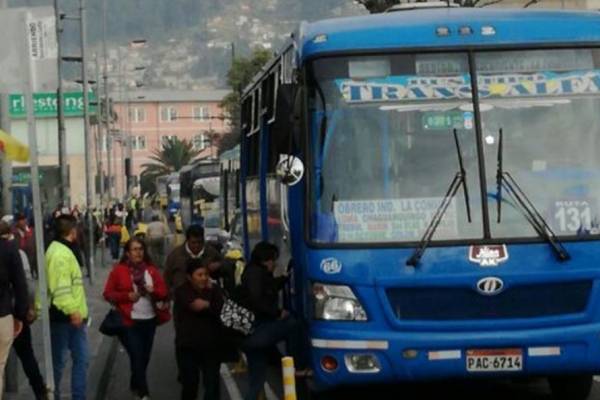 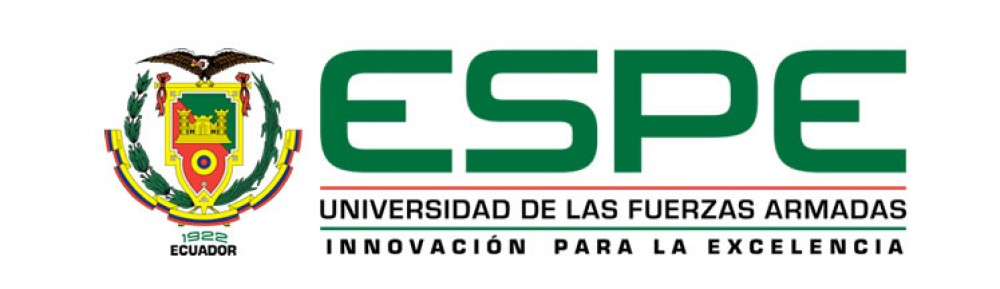 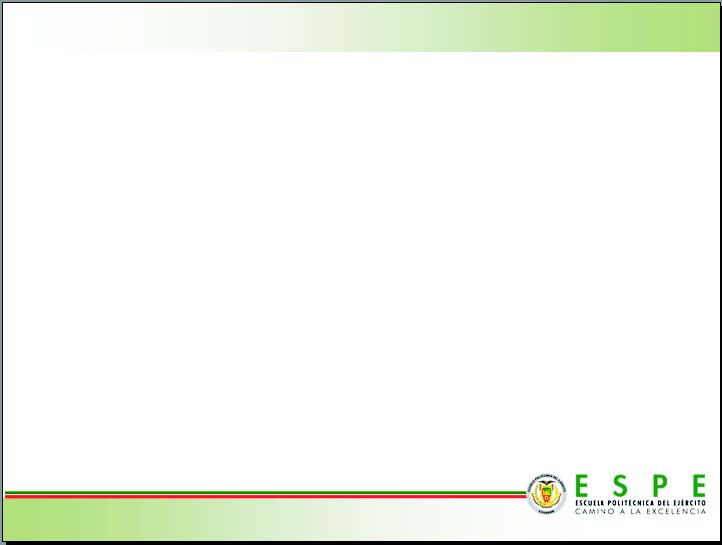 JUSTIFICACIÓN
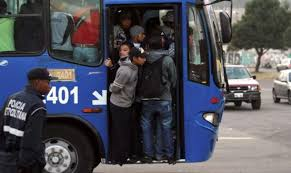 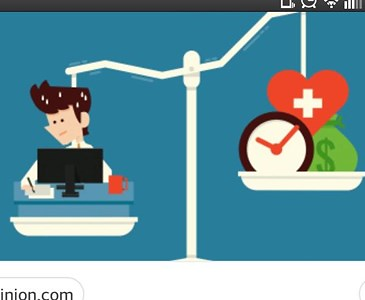 Establecer estrategias preventivas que permitan prevenir el SB y mejorar las condiciones personales, laborales y sociales del conductor
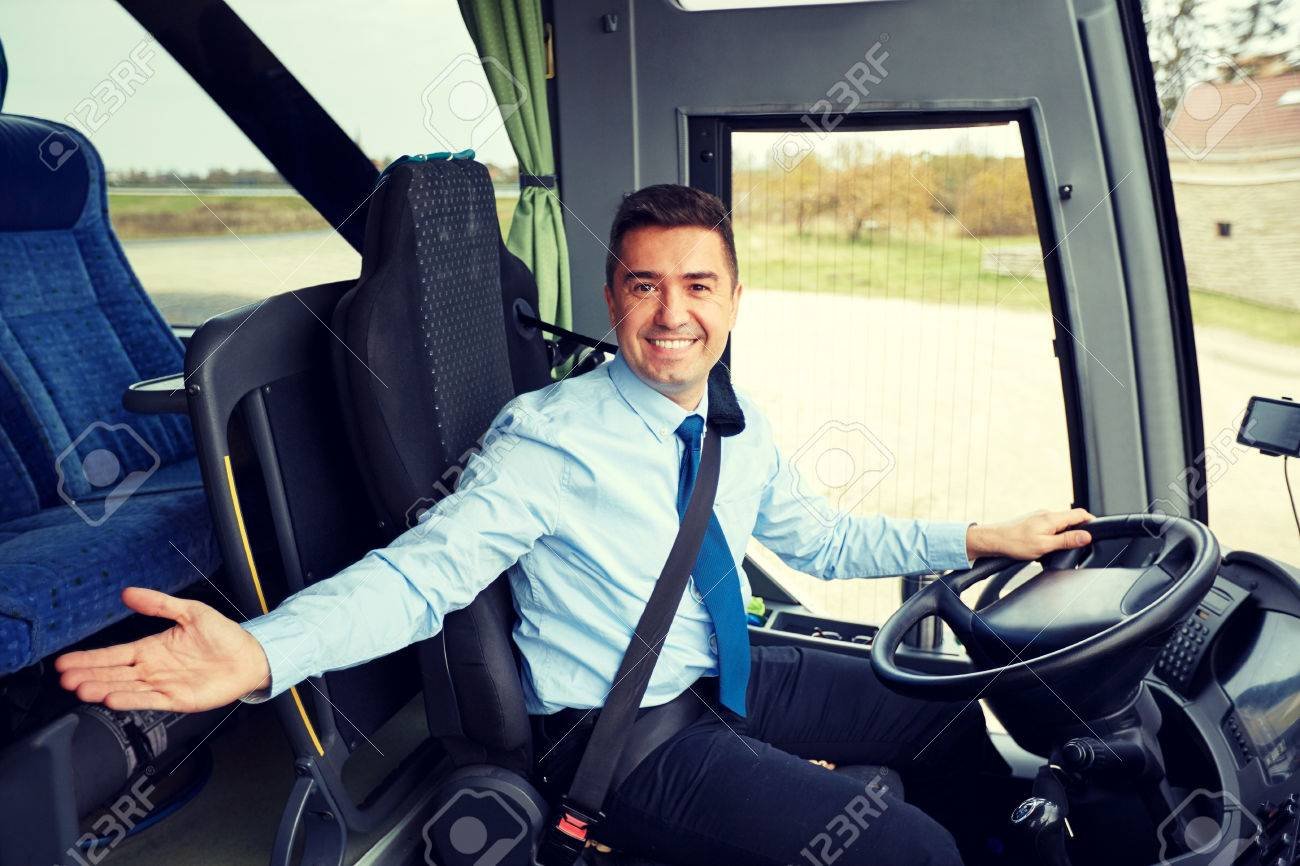 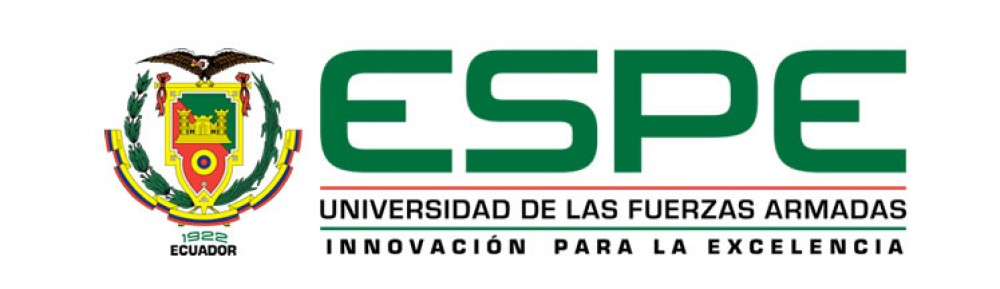 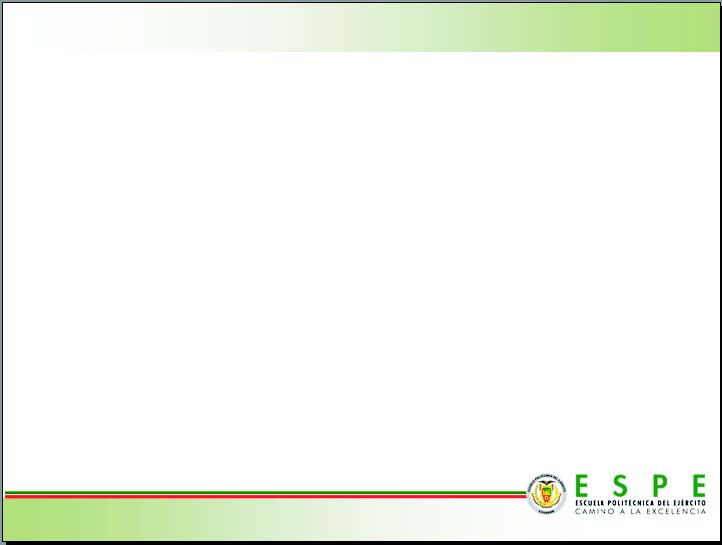 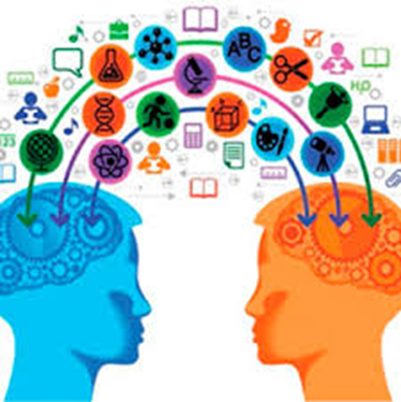 MARCO TEÓRICO
Síndrome de Burnout
*Cogniciones del  individuo.
* Grado de seguridad
*Falta de equidad
* Falta de ganancia
EN COMPARACION SOCIAL
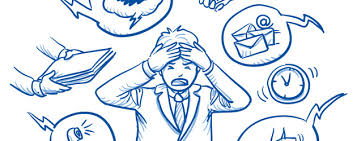 * Disfunción del rol
* Falta de salud organizacional
, estructura, cultura y clima organizacional
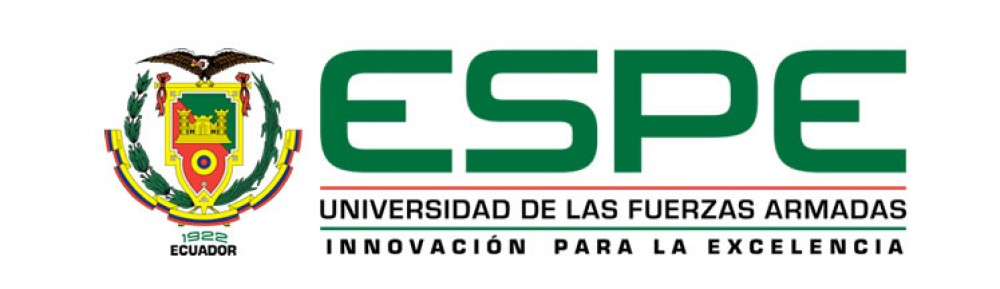 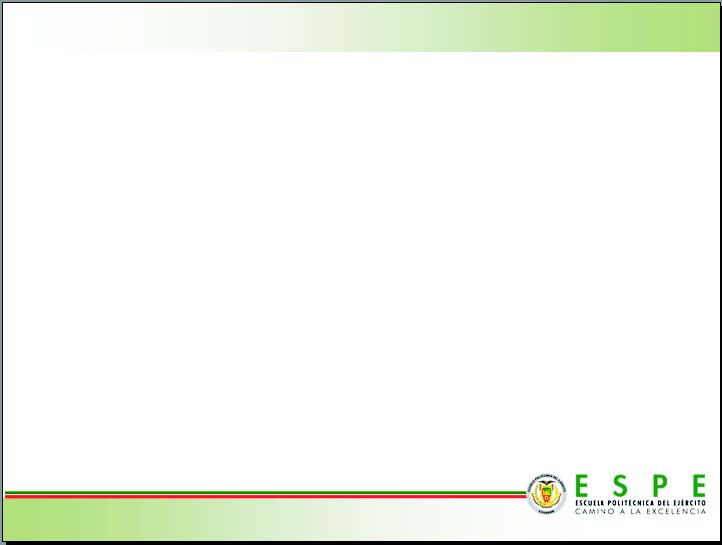 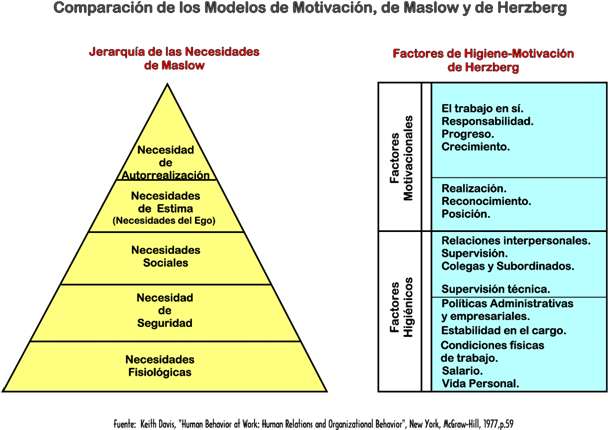 MARCO TEÓRICO
Desempeño Laboral
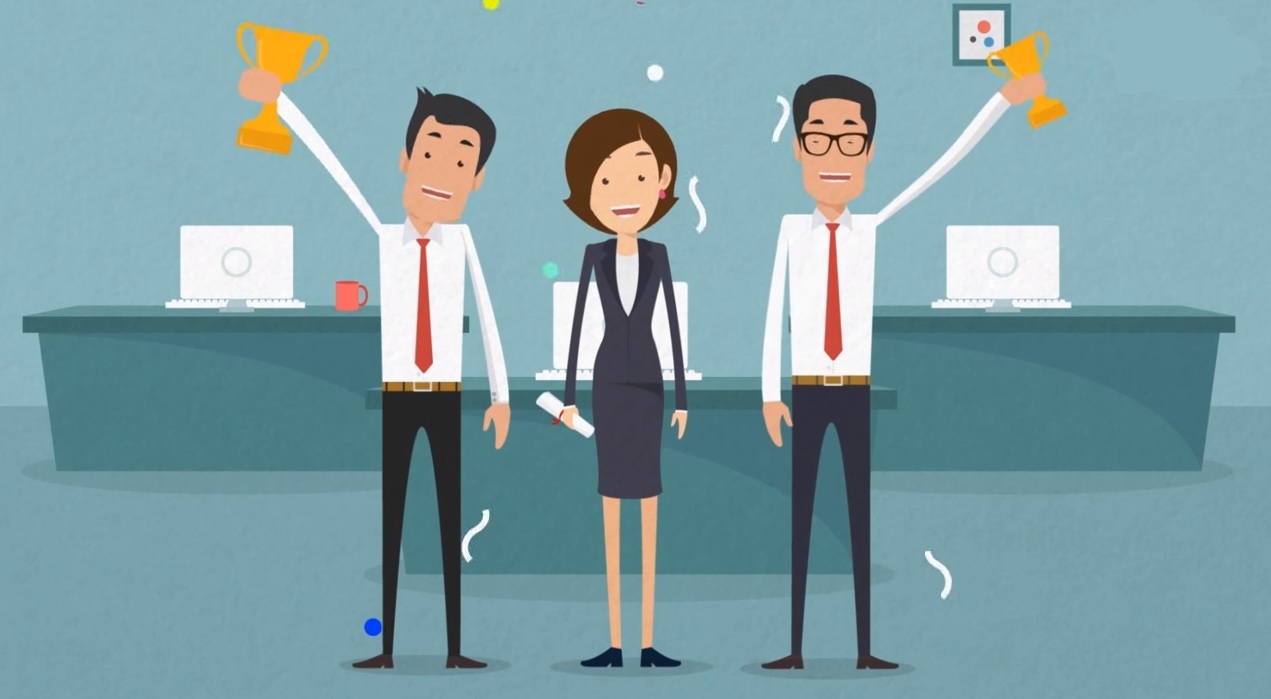 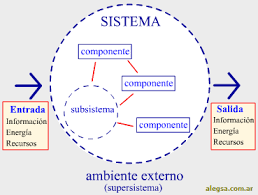 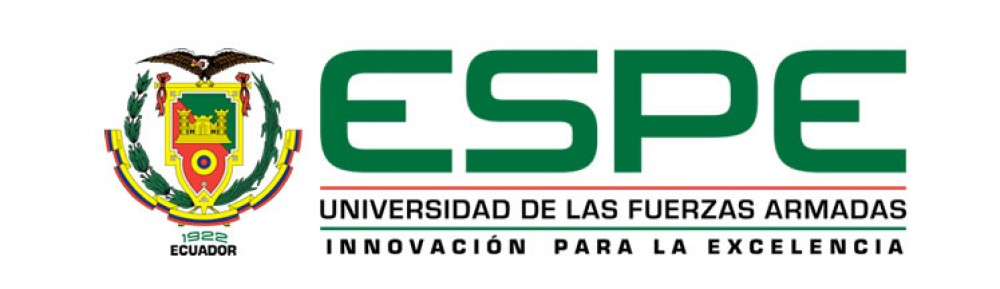 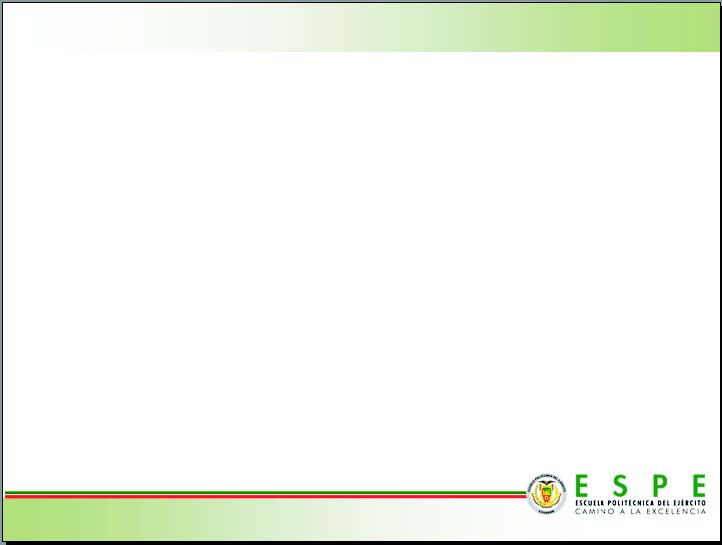 MARCO REFERENCIAL
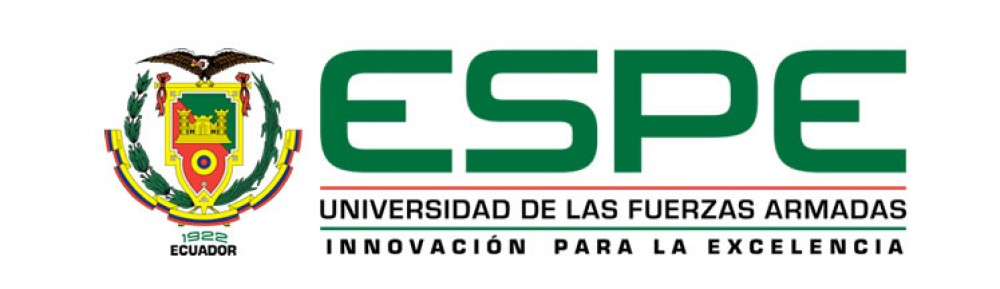 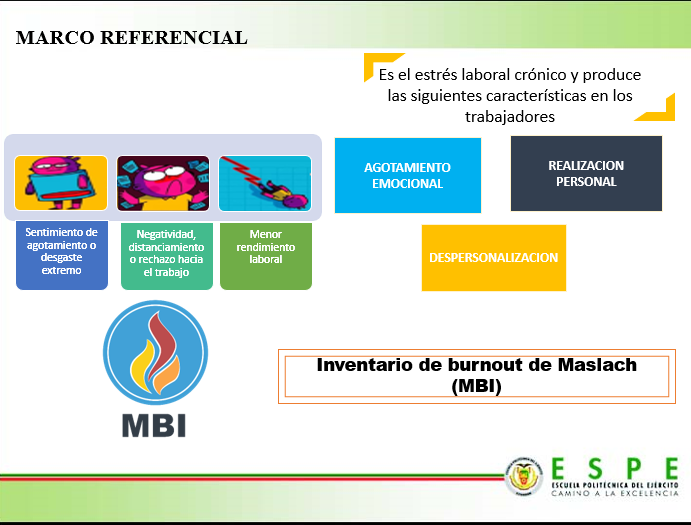 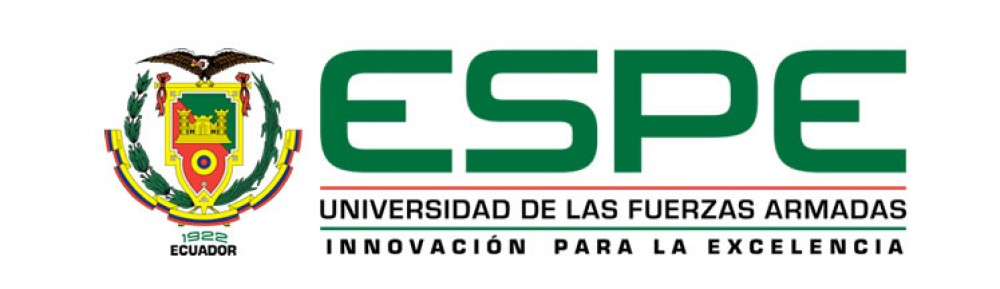 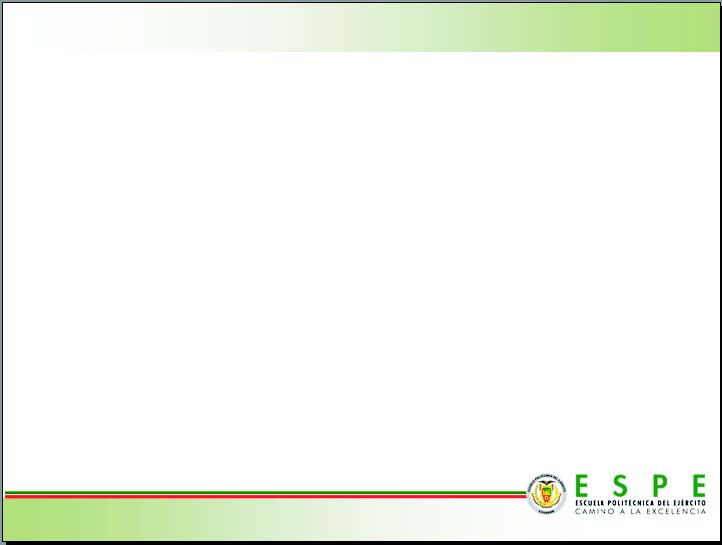 MARCO REFERENCIAL
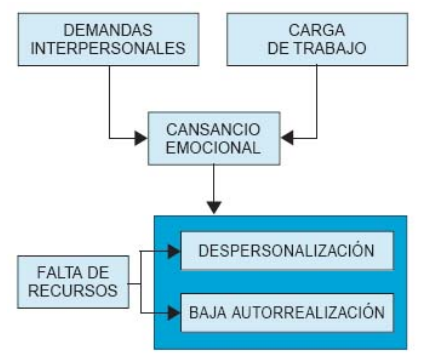 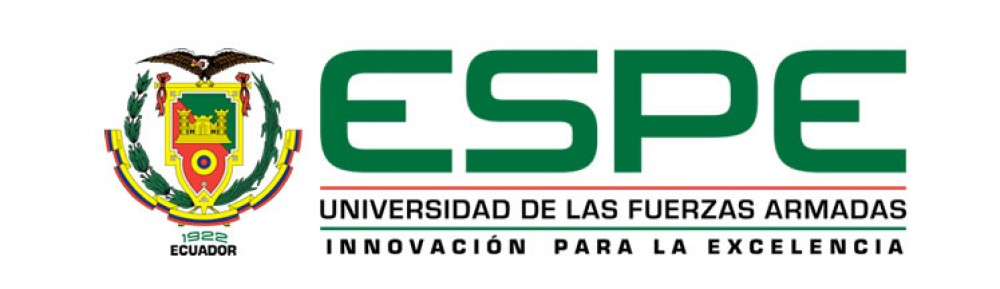 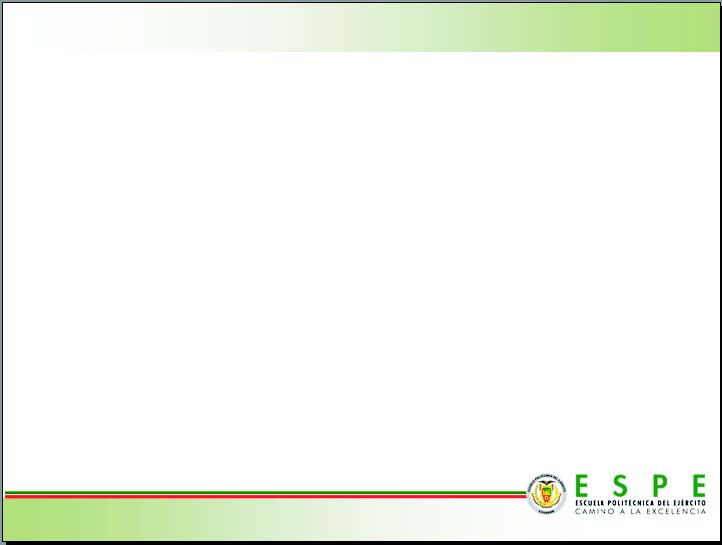 METODOLOGÍA
Tipología
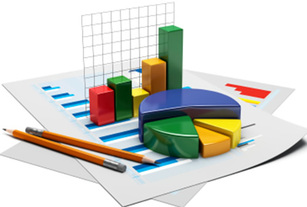 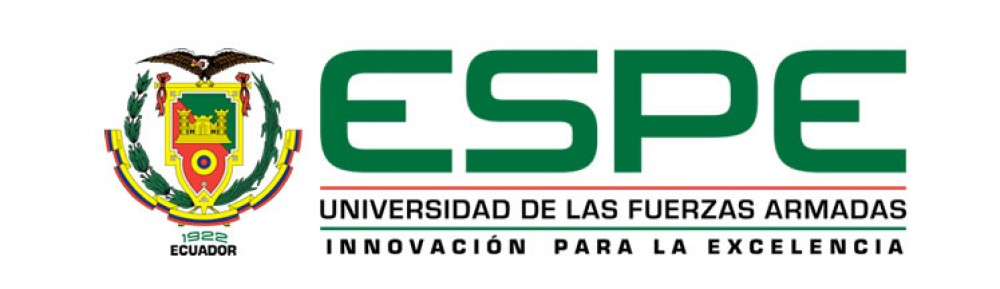 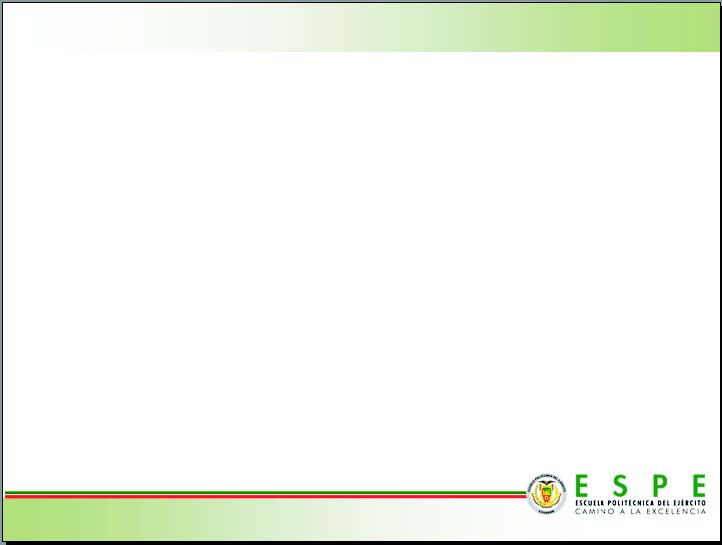 METODOLOGÍA
Cálculo de la muestra
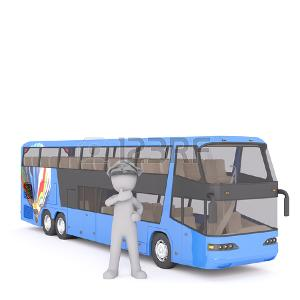 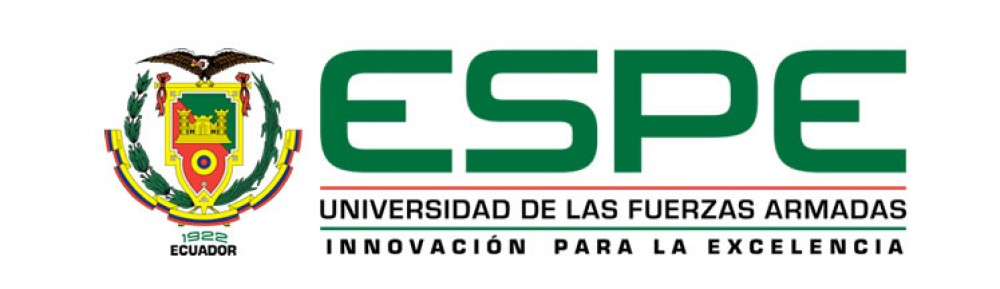 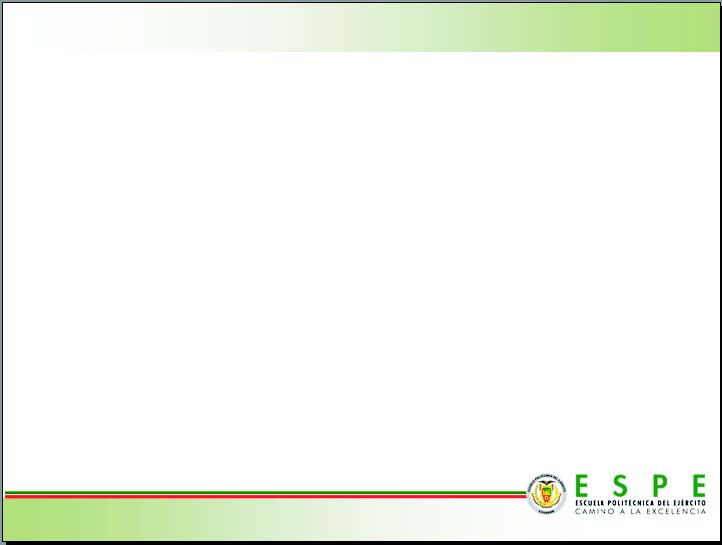 METODOLOGÍA
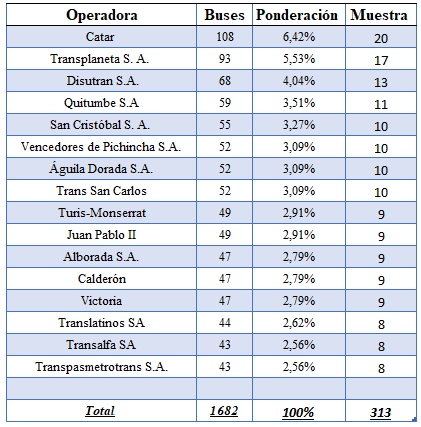 Técnica de muestreo
Probabilístico
Aleatorio Simple


Cada individuo es elegido en su totalidad por casualidad, teniendo la misma probabilidad de ser incluido en la muestra.
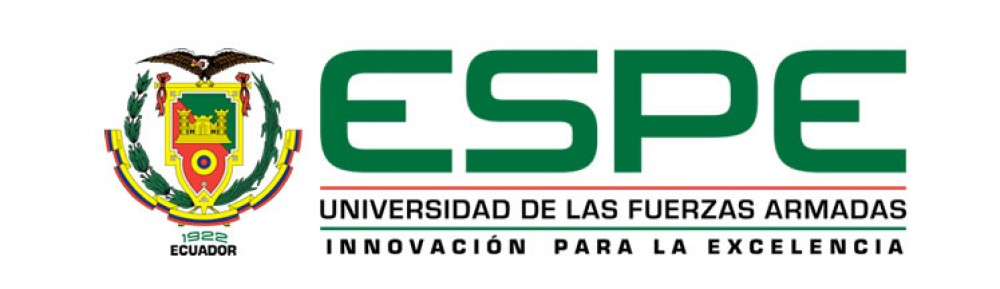 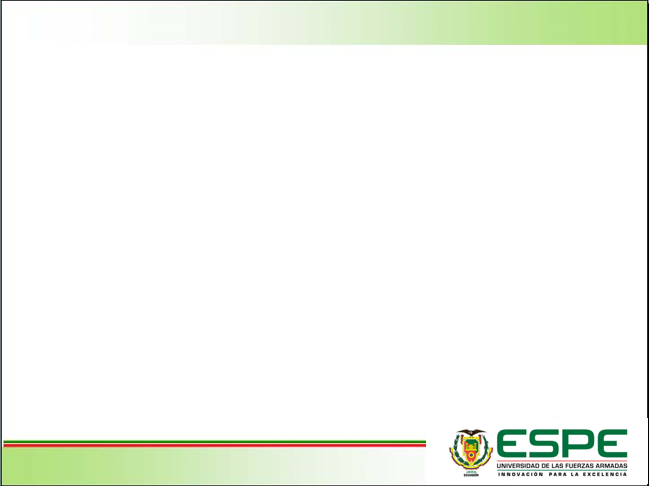 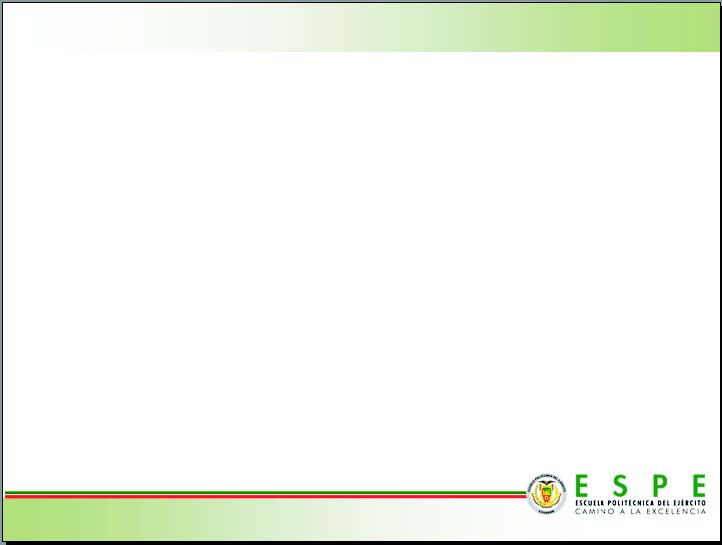 Datos generales y laborales
RESULTADOS
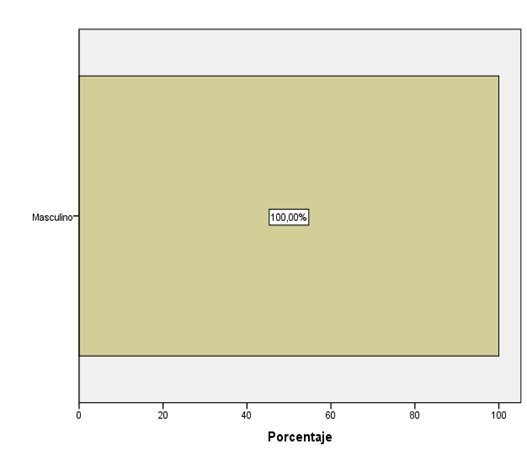 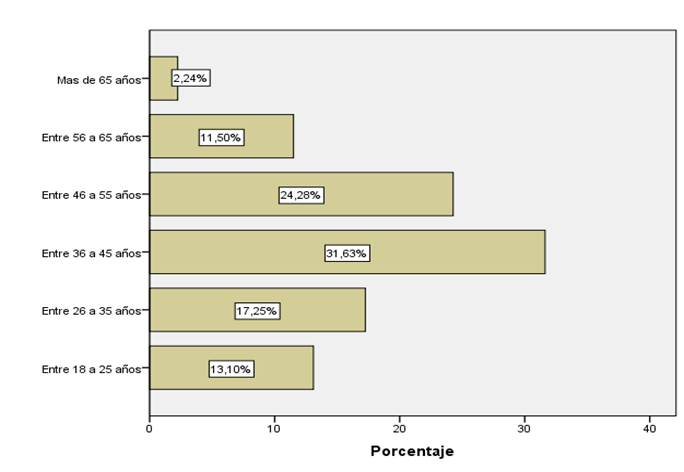 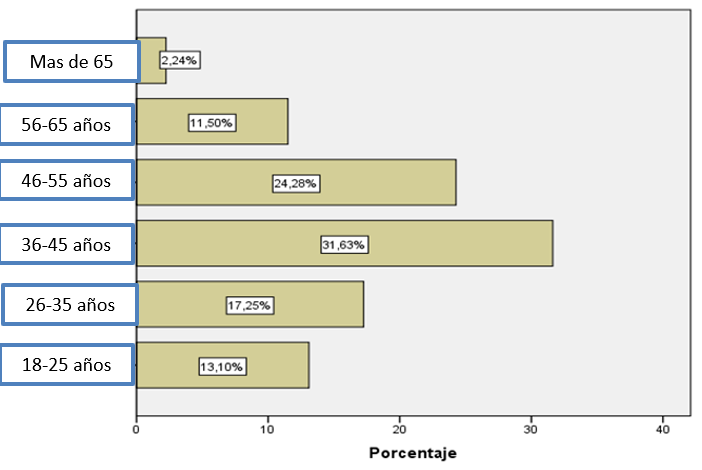 Mas de 65
56-65 años
46-55 años
Masculino
36-45 años
26-35 años
18-25 años
Género
Edad
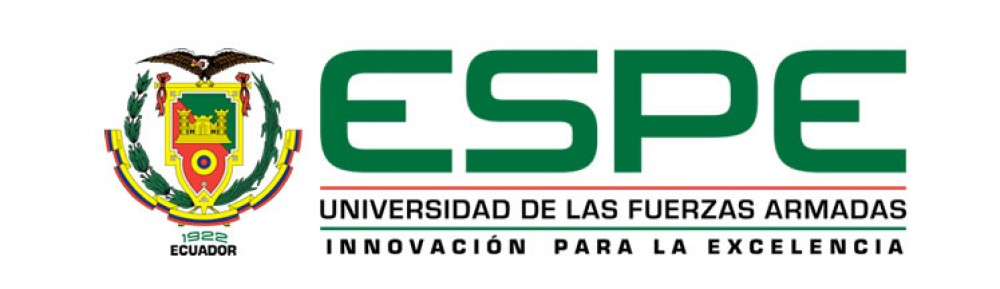 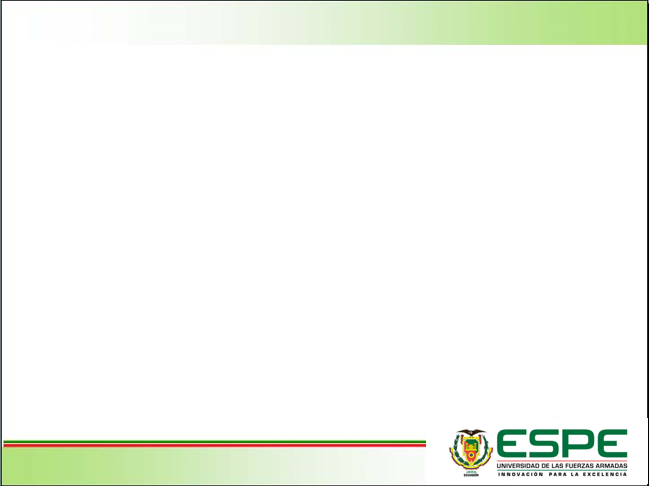 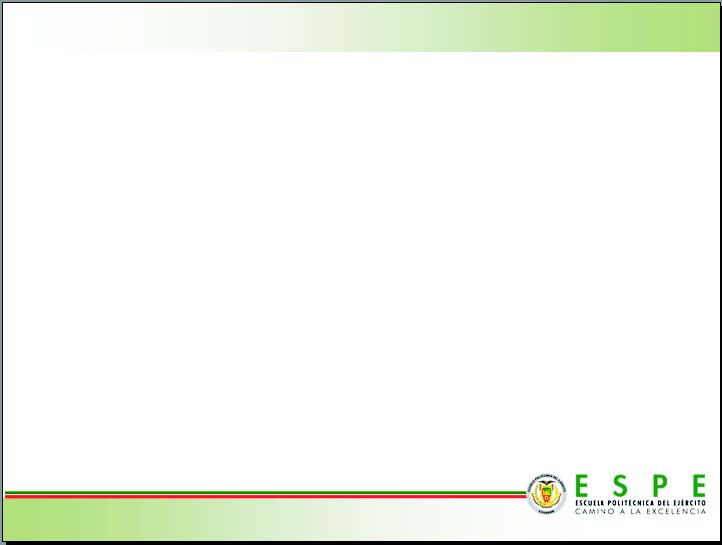 Datos generales y laborales
RESULTADOS
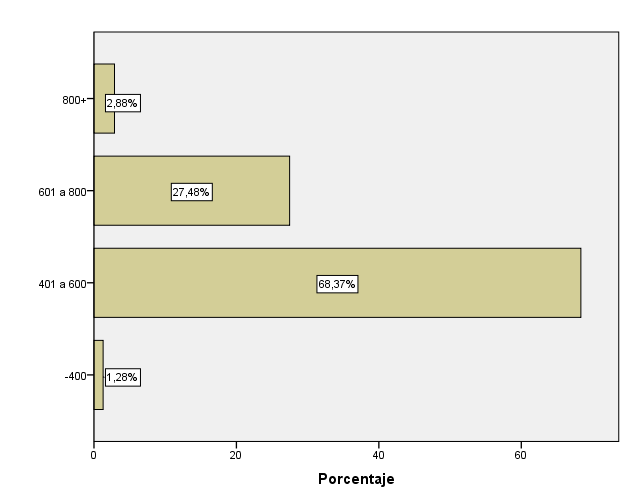 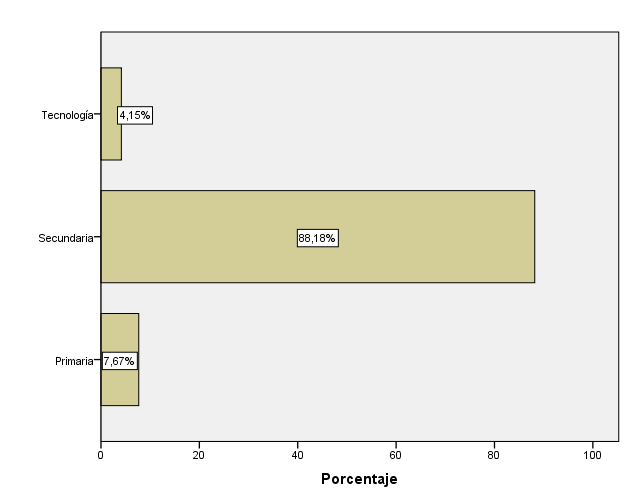 +800
Tecnolog.
601-800
Secundaria.
401-600
Primaria.
-400
Sueldo
Nivel de educación
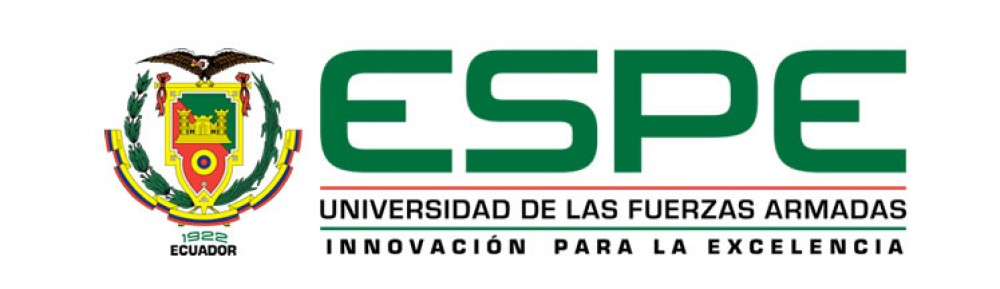 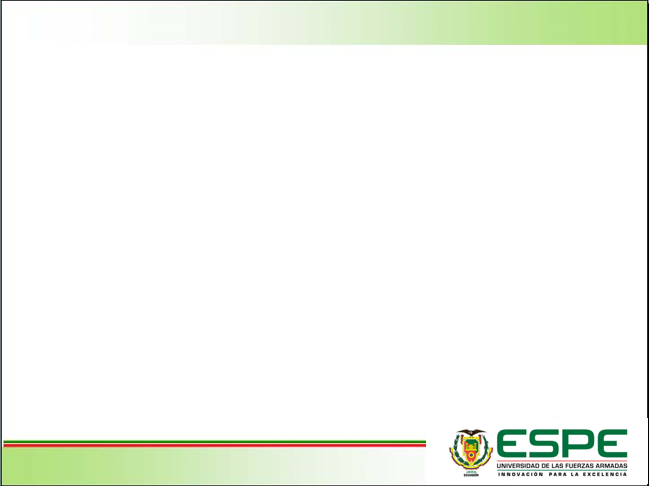 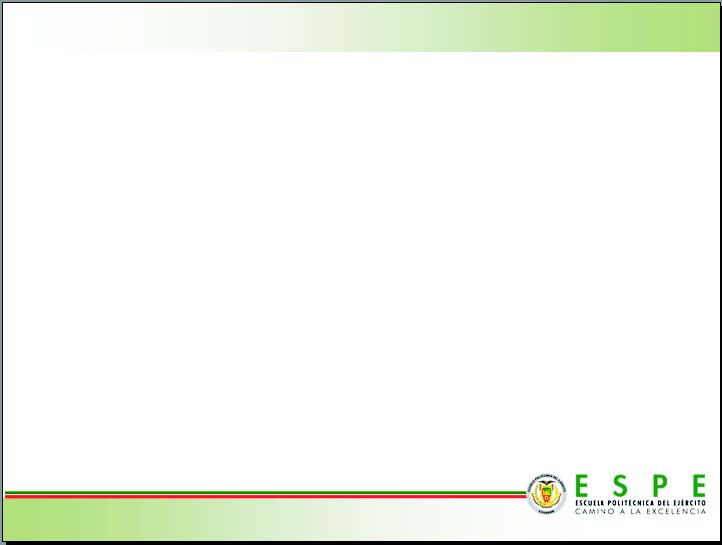 Datos generales y laborales
RESULTADOS
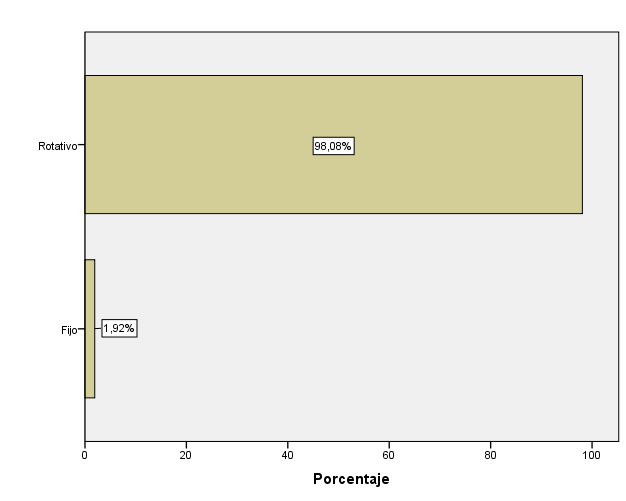 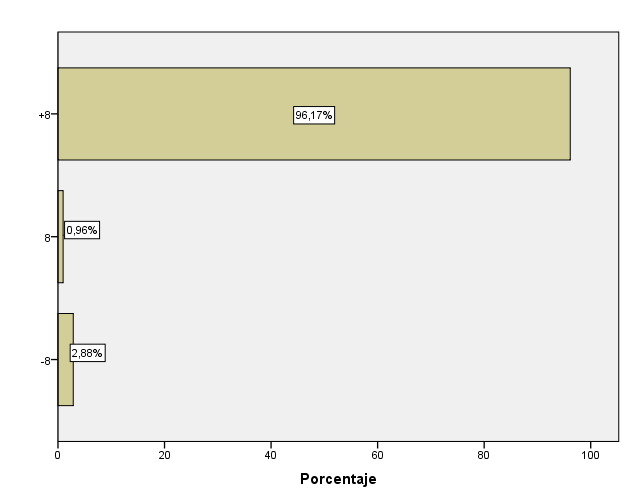 +8
Rotativo
8
Fijo
-8
Horas en trabajo al dia
Turno laboral
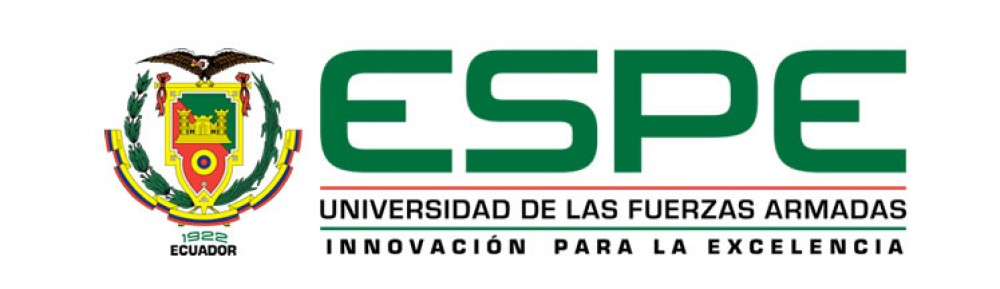 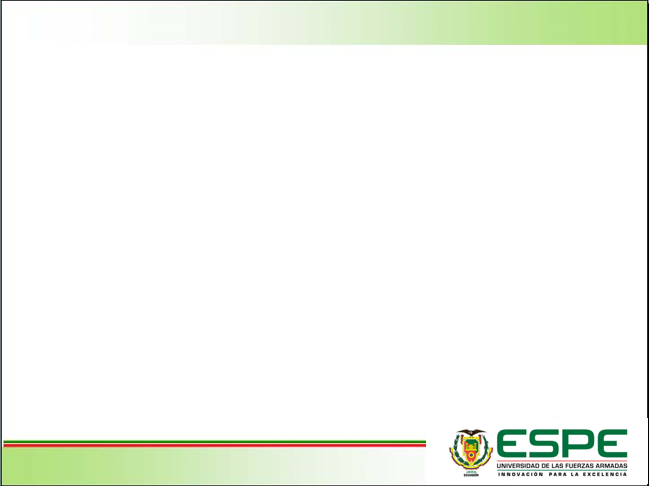 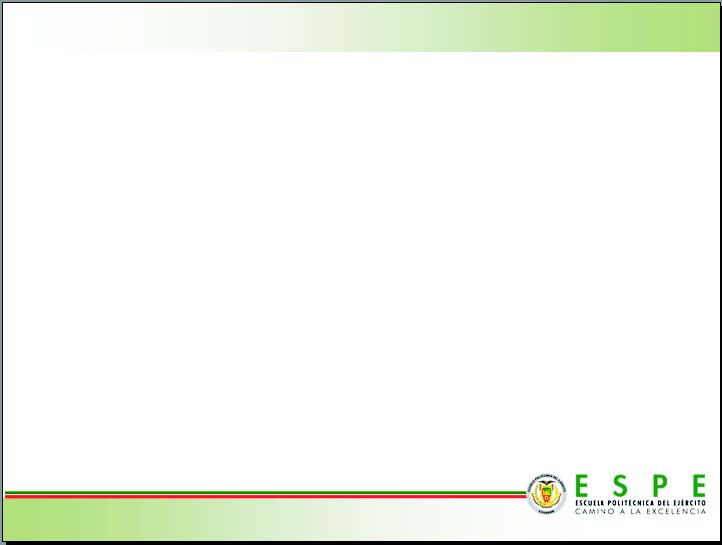 Datos generales y laborales
RESULTADOS
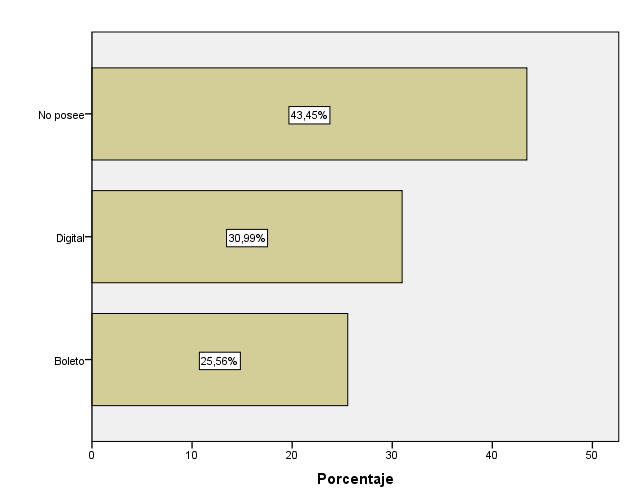 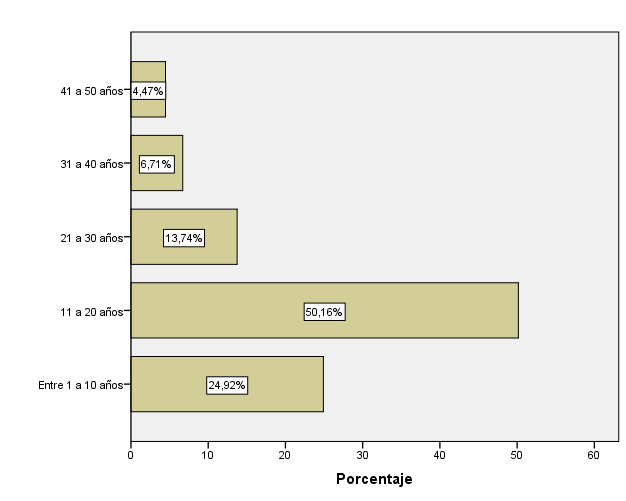 Ninguno
Digital
Boleto
Tiempo de experiencia
Conteo de pasajeros
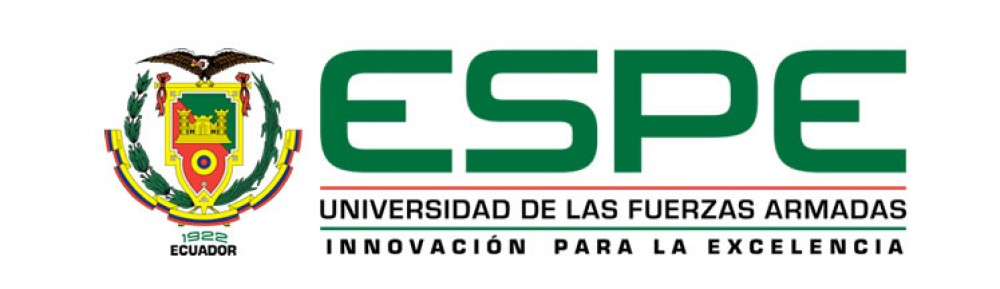 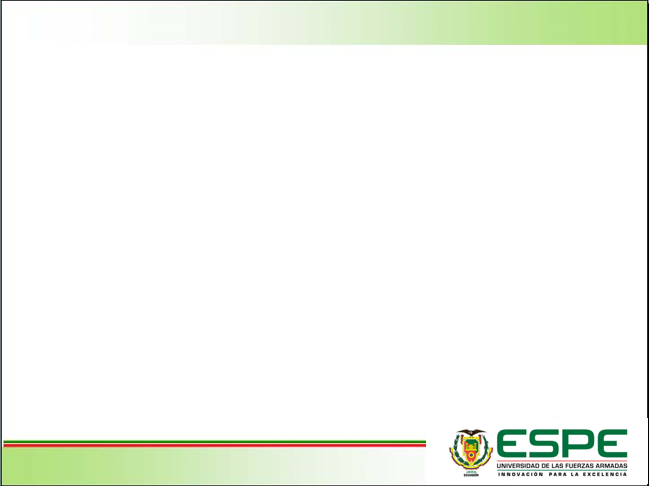 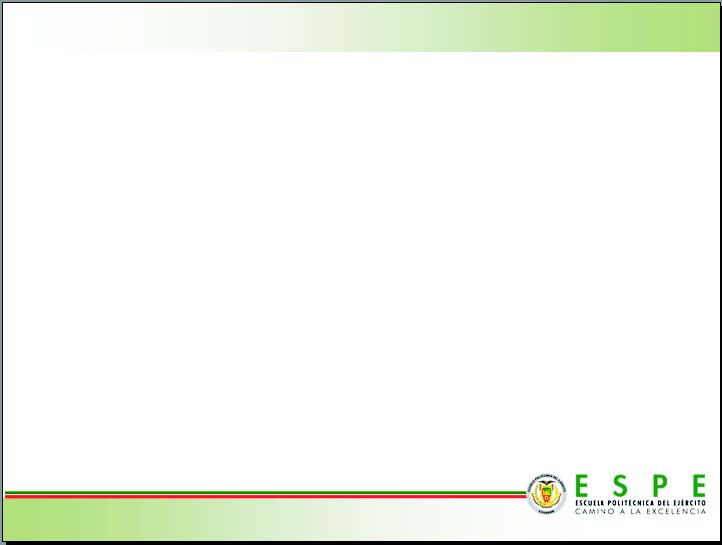 Datos generales y laborales
RESULTADOS
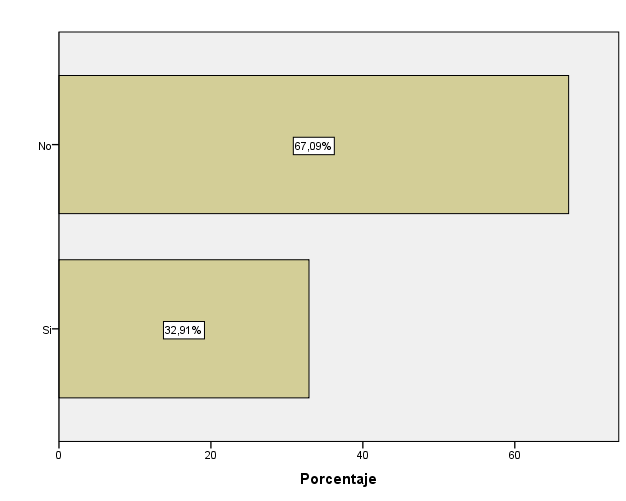 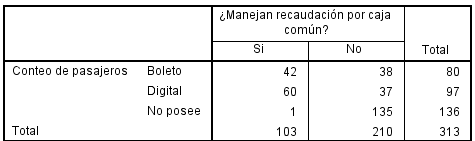 NO
SI
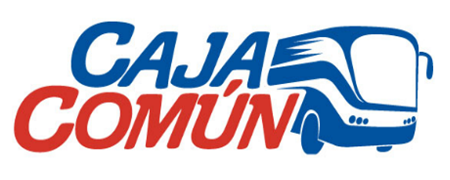 Recaudación por caja común
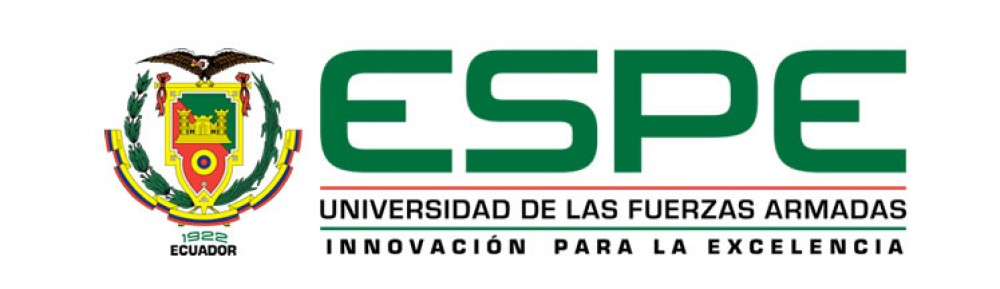 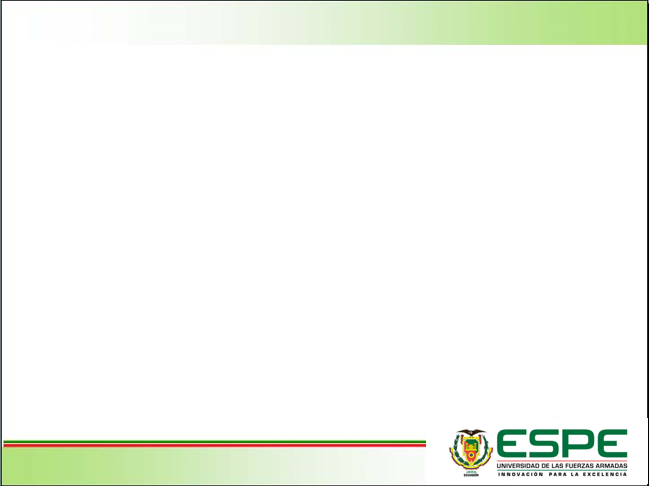 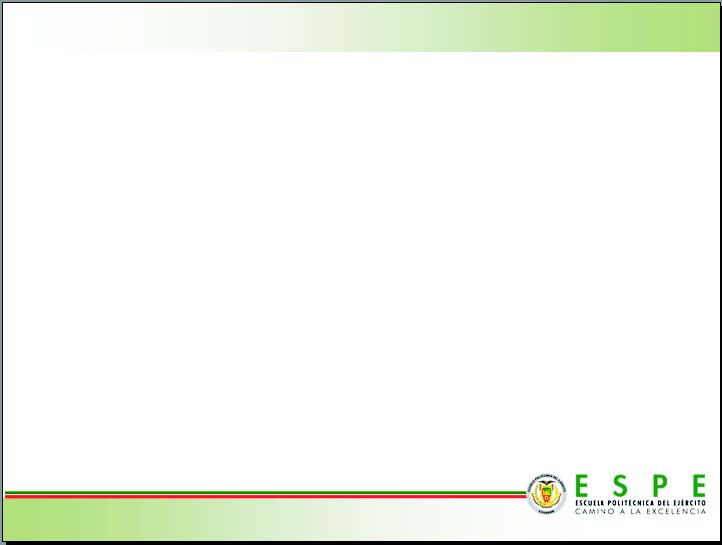 Síndrome Burnout
RESULTADOS
Análisis Univariado
Agotamiento emocional
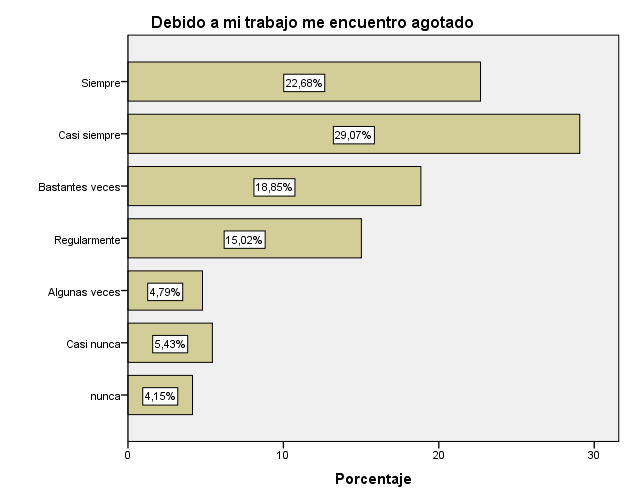 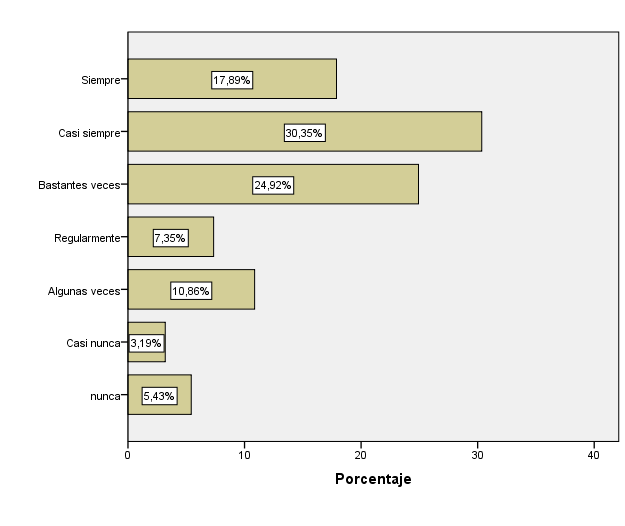 Trabajar con personas todos los dias es una tension para mi
Debido a mi trabajo me encuentro agotado
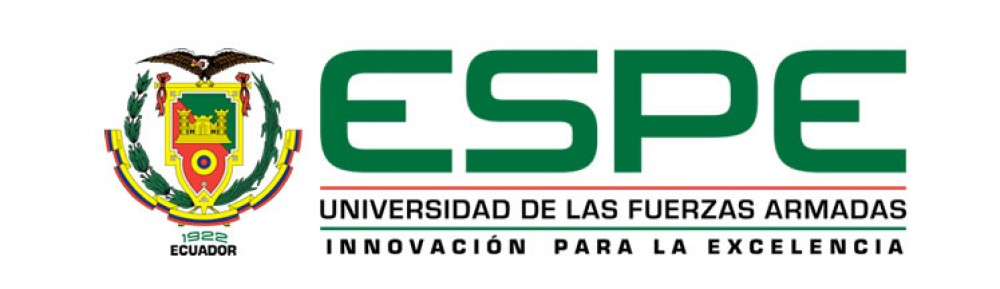 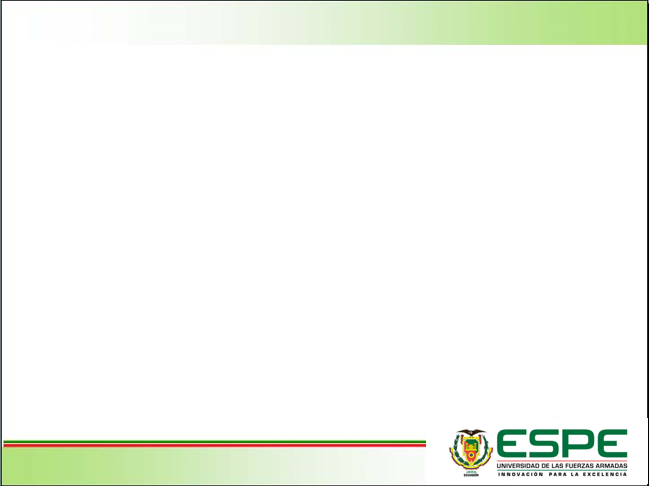 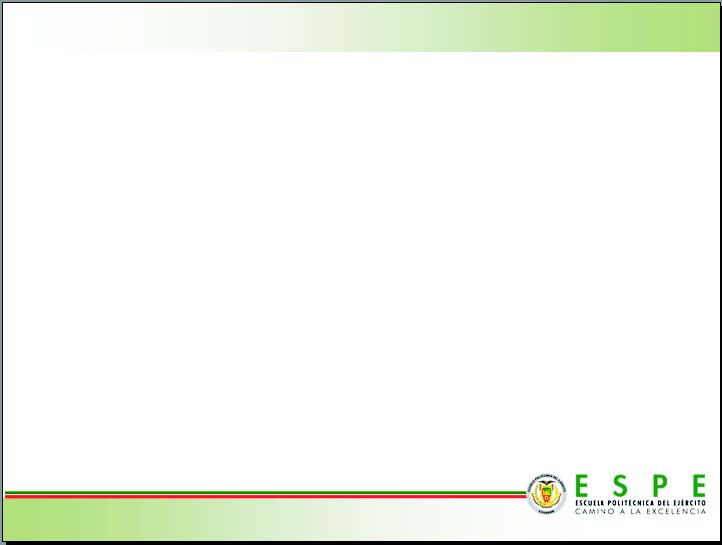 Síndrome Burnout
RESULTADOS
Análisis Univariado
Despersonalización
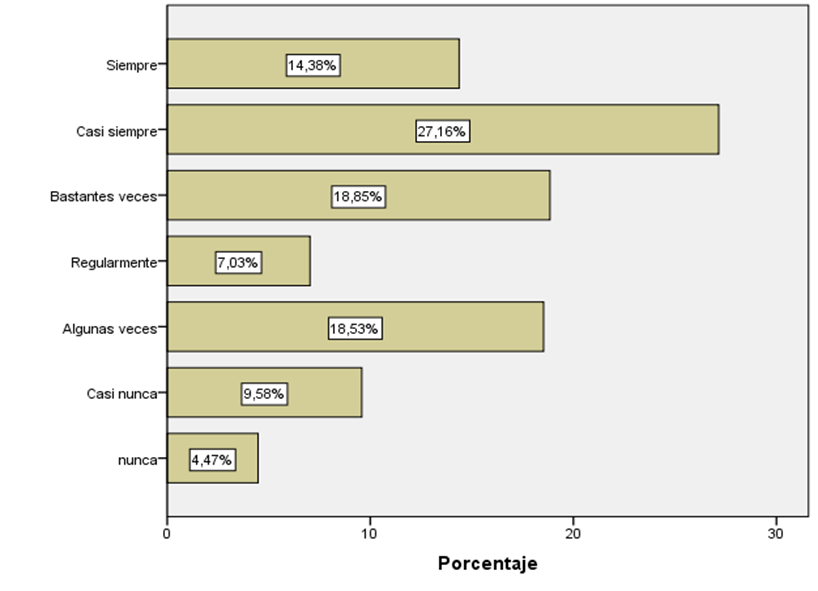 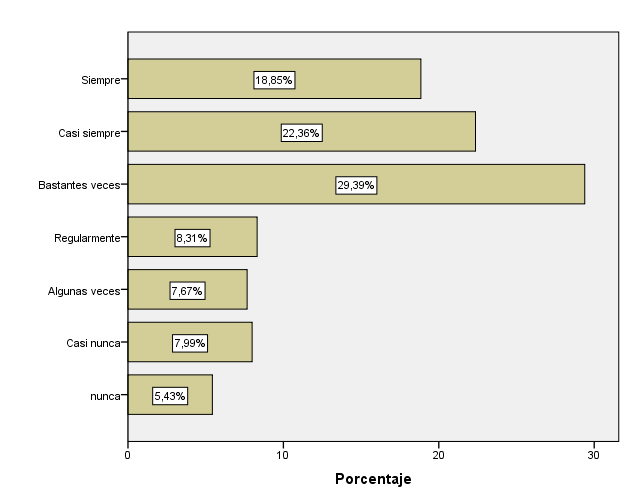 Creo que trato algunos usuarios como su fueran objetos
Creo que algunos de los usuarios me culpan por alguno de sus problemas
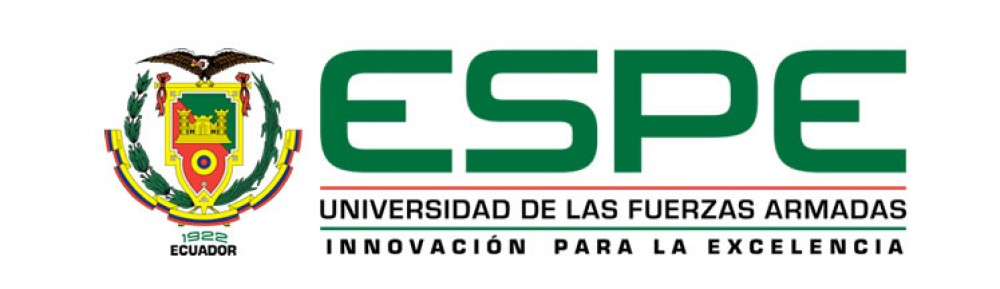 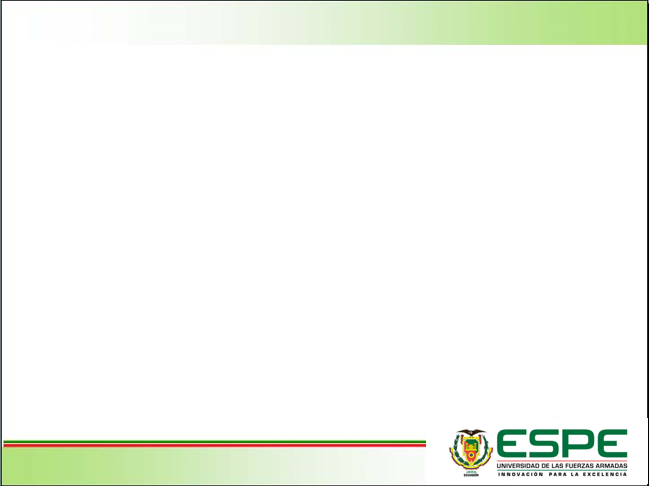 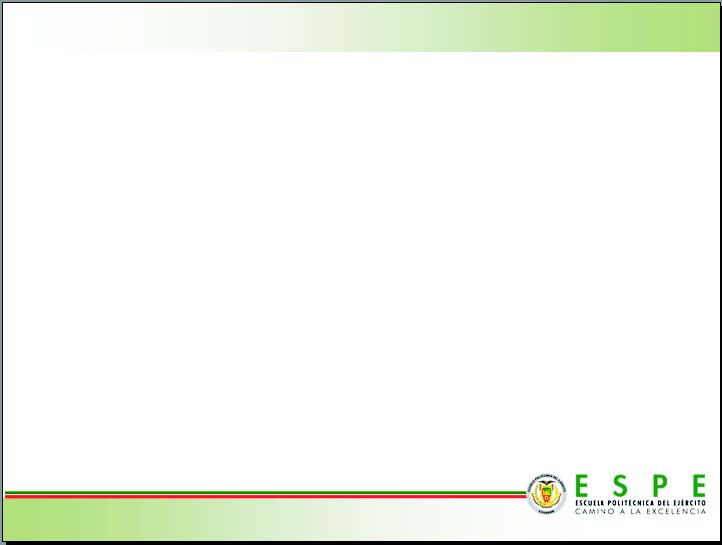 Síndrome Burnout
RESULTADOS
Análisis Univariado
Realización personal
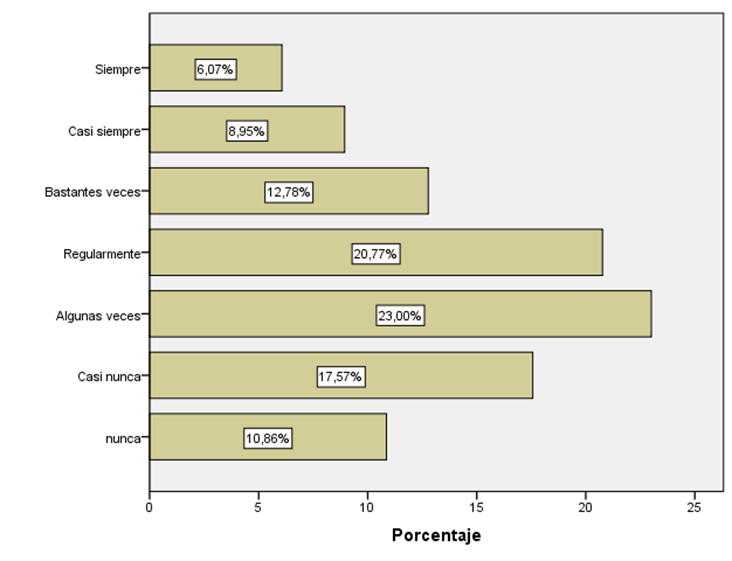 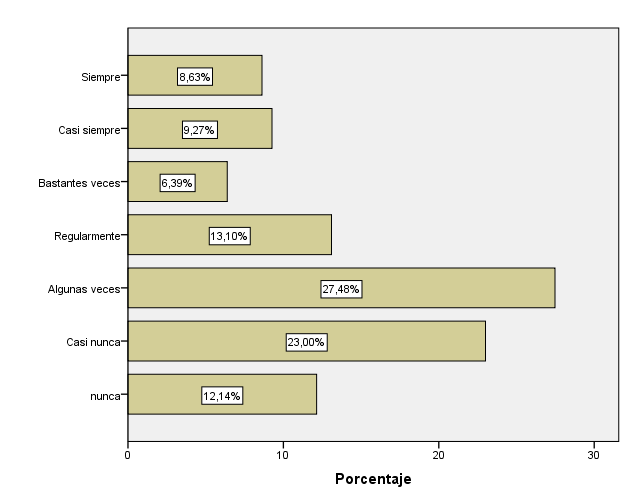 Me encuentro con mucha vitalidad
Siento que se tartar de forma adecuada los problemas emocionales en el trabajo
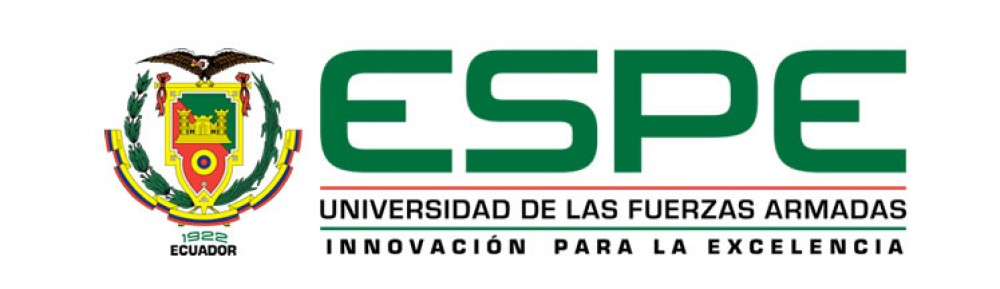 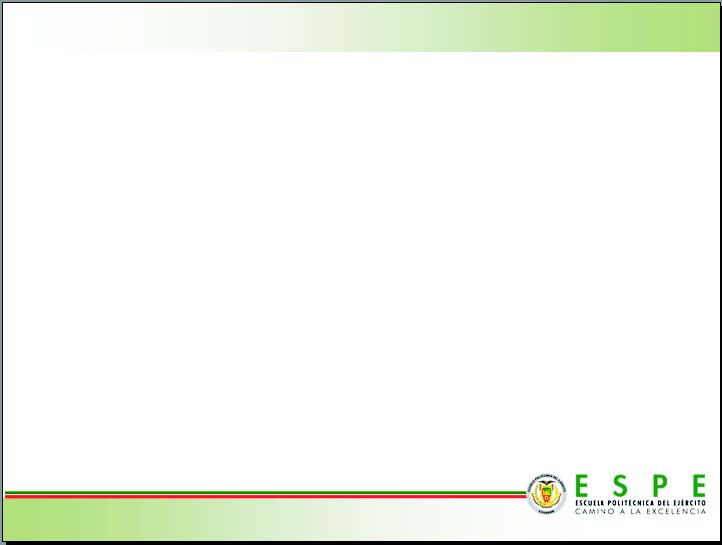 Síndrome Burnout
RESULTADOS
Análisis Univariado
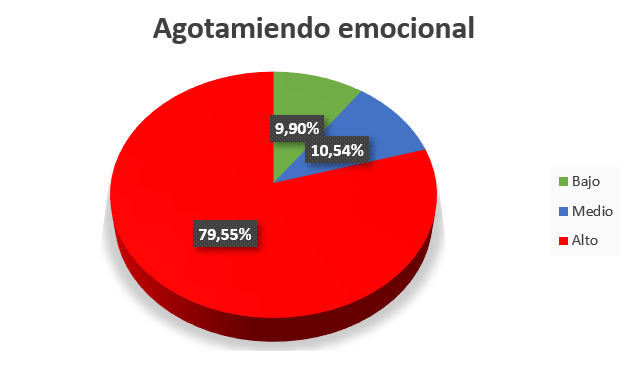 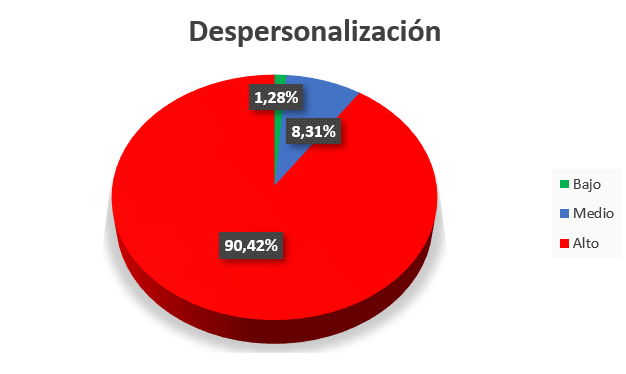 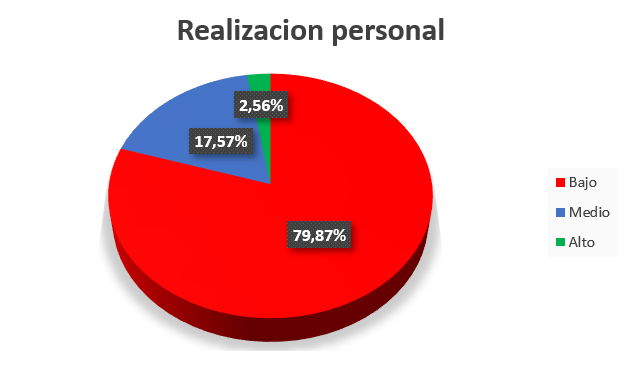 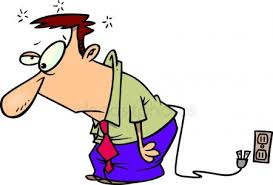 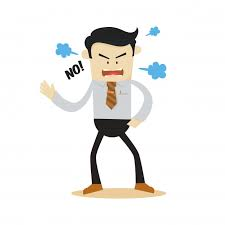 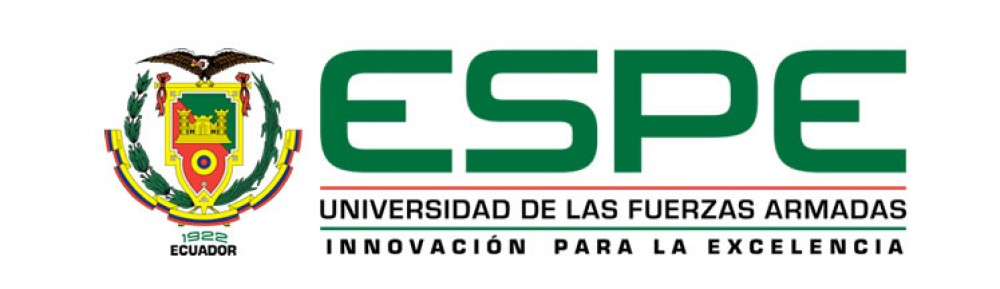 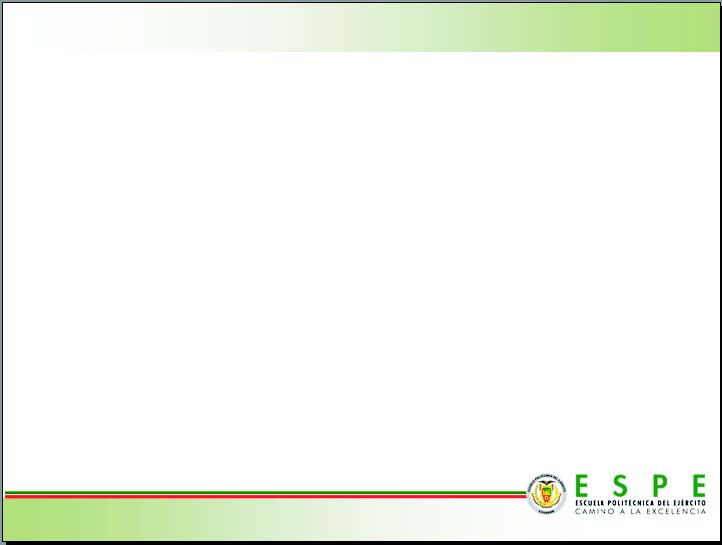 Desempeño Laboral
RESULTADOS
Análisis Univariado
Motivación y reconocimiento
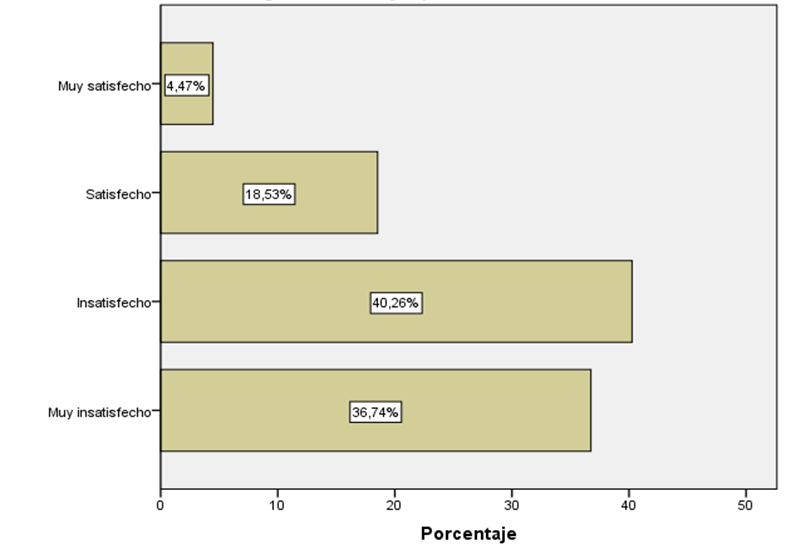 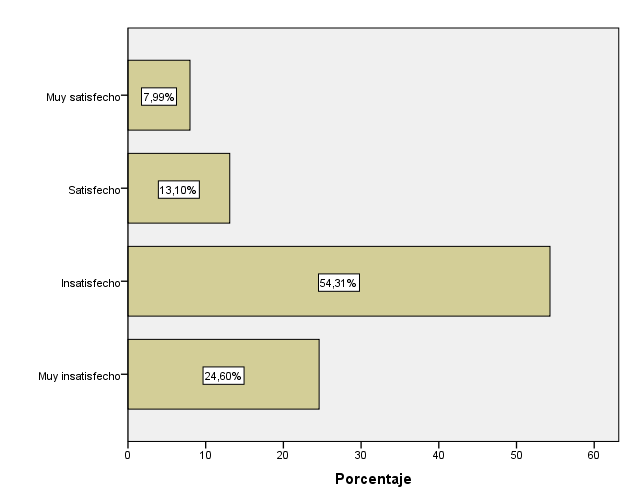 Le gusta el trabajo que desempeña
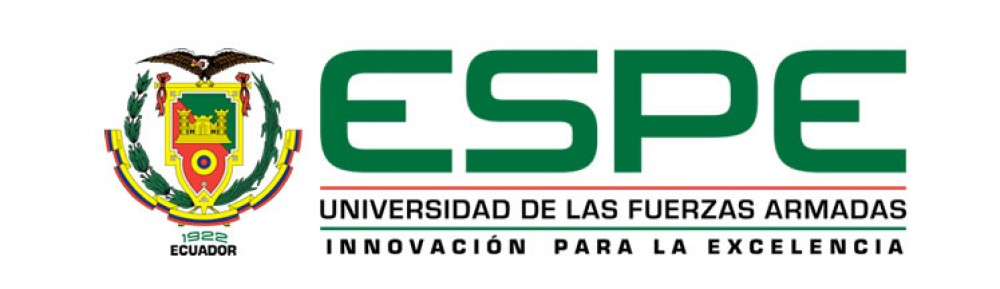 Como califica la relación con sus jefes
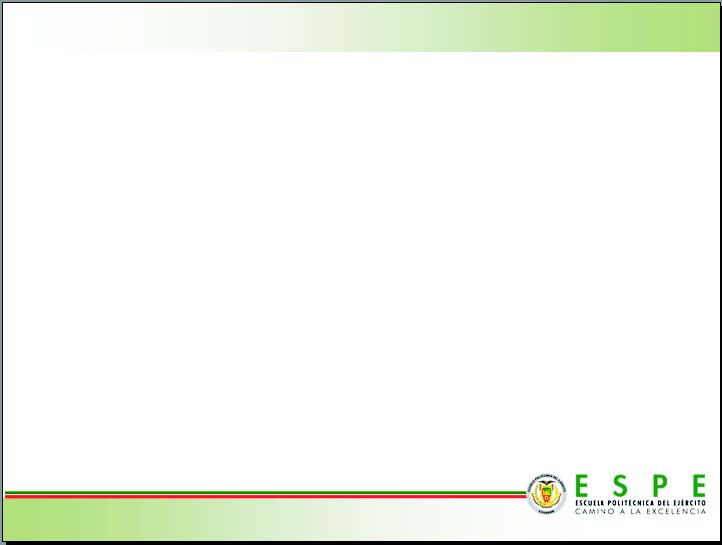 Desempeño Laboral
RESULTADOS
Análisis Univariado
Ambiente de trabajo
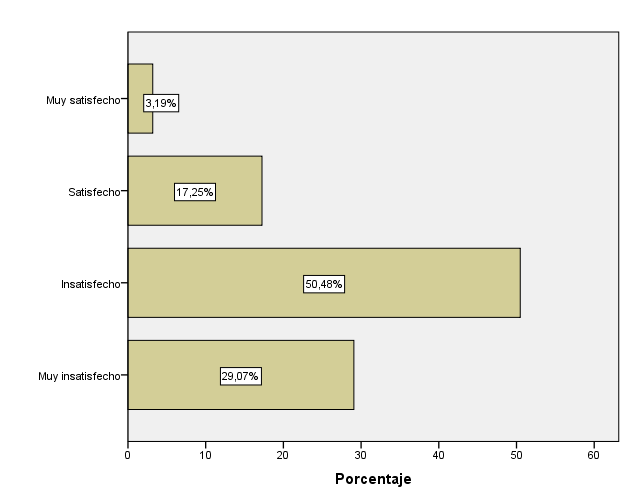 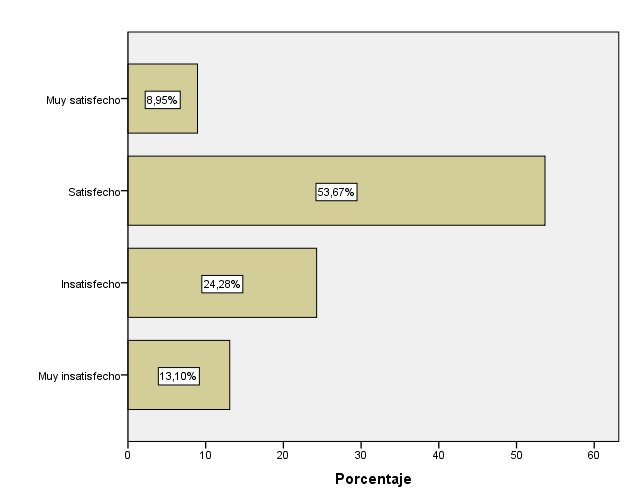 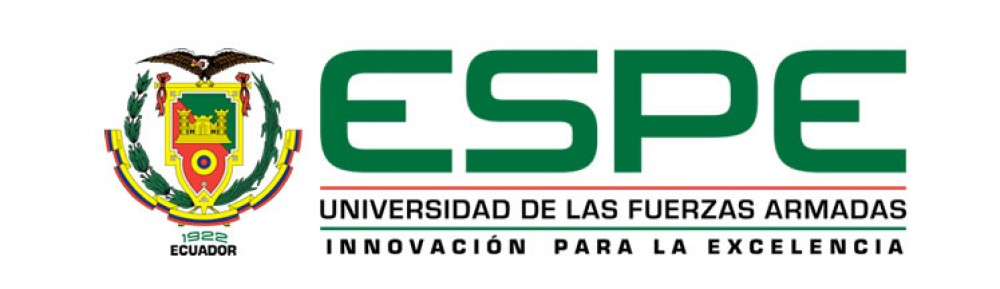 Estan claros y conoce los protocolos ante una emergencia en su entono laboral
Mantiene su lugar de trabajo limpio y libre de obstaculos
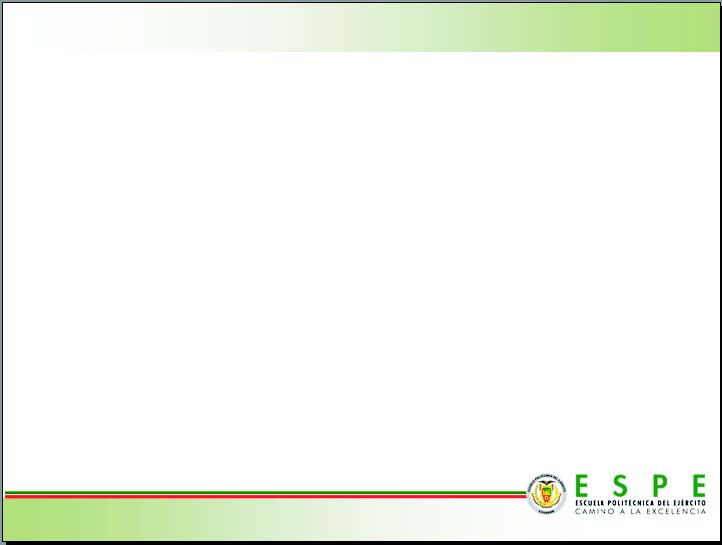 Desempeño Laboral
RESULTADOS
Análisis Univariado
Formación y desarrollo
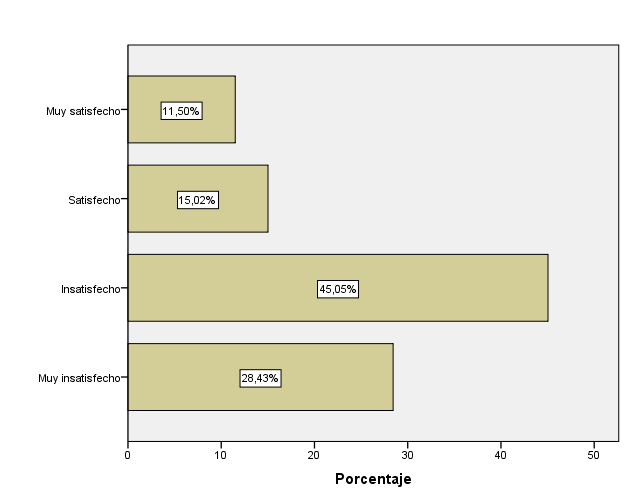 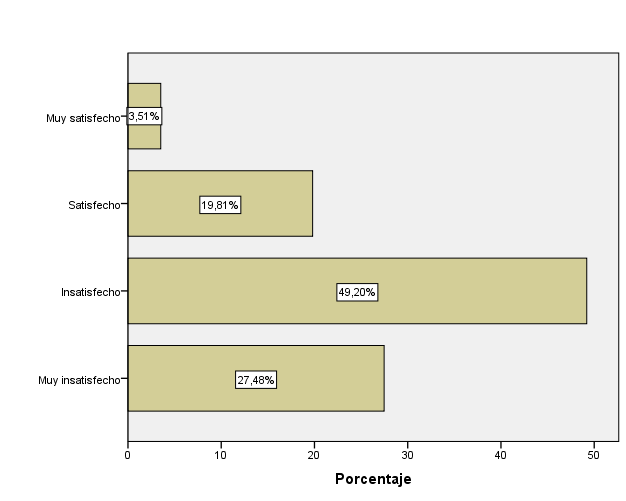 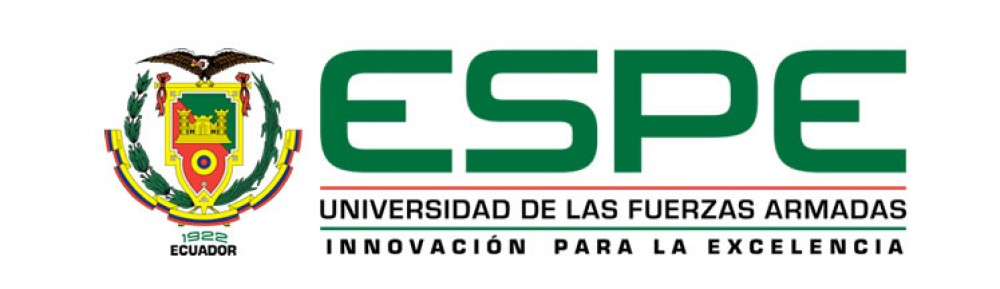 La operadora de trasnporte le facilita los elementos necesarios para realizar su trabajo
Ha recibido capacitación por parte de la operadora de transporte
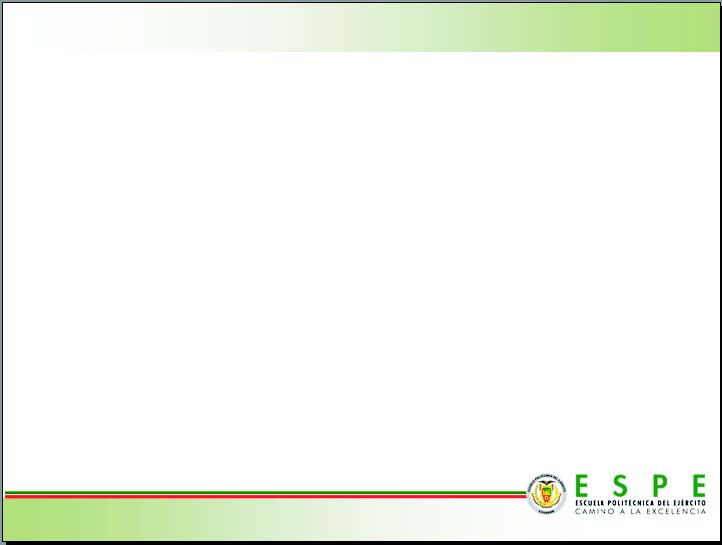 Correlación de Pearson
RESULTADOS
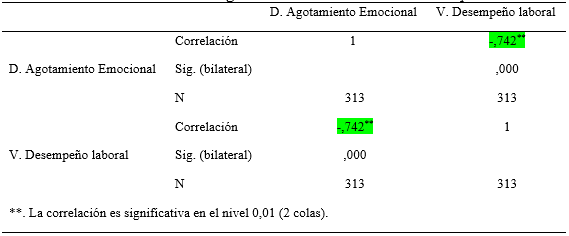 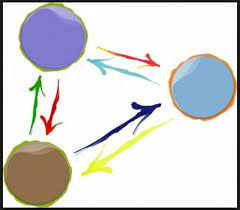 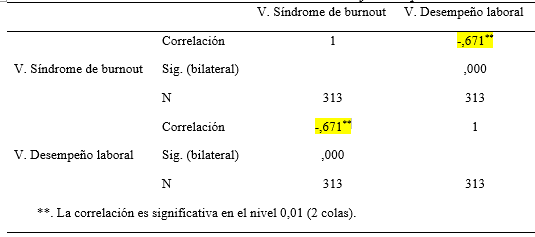 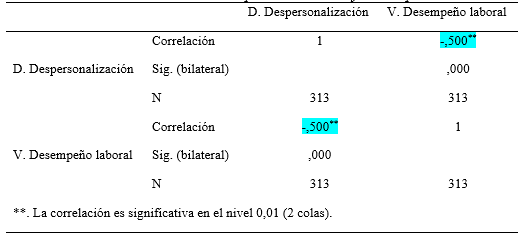 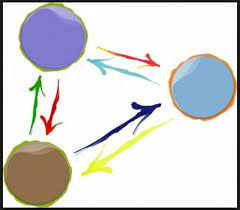 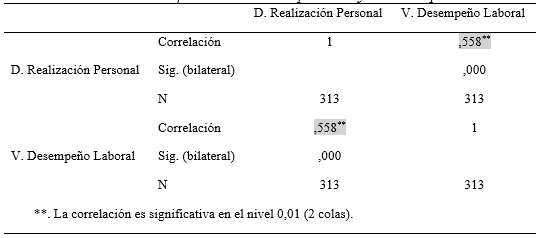 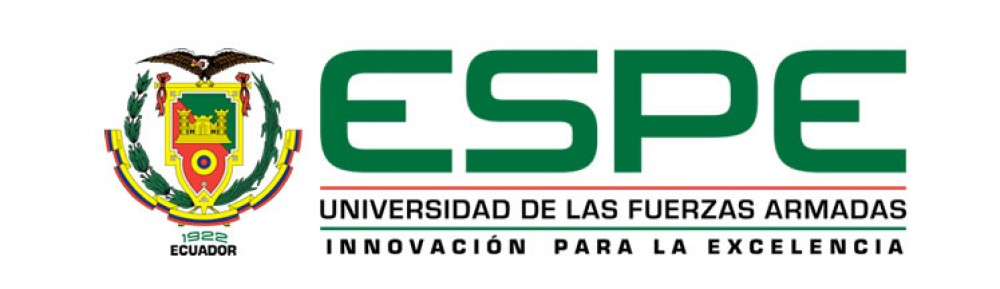 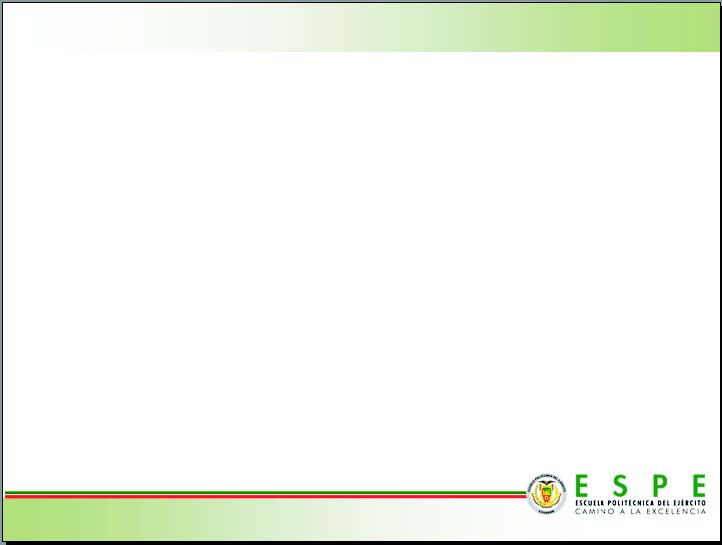 PROPUESTA
Estrategias Individuales
*Ejercicio de mentón
*Ejercicio de cuello
*Ejercicio de hombros
*Ejercicio de brazos
*Ejercicio de piernas
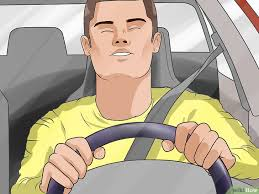 Relajación física
Técnicas Fisiológicas
*Disminuir la ansiedad
*Establecer un estado de calma
*Autocontrol y serenidad
Respiración
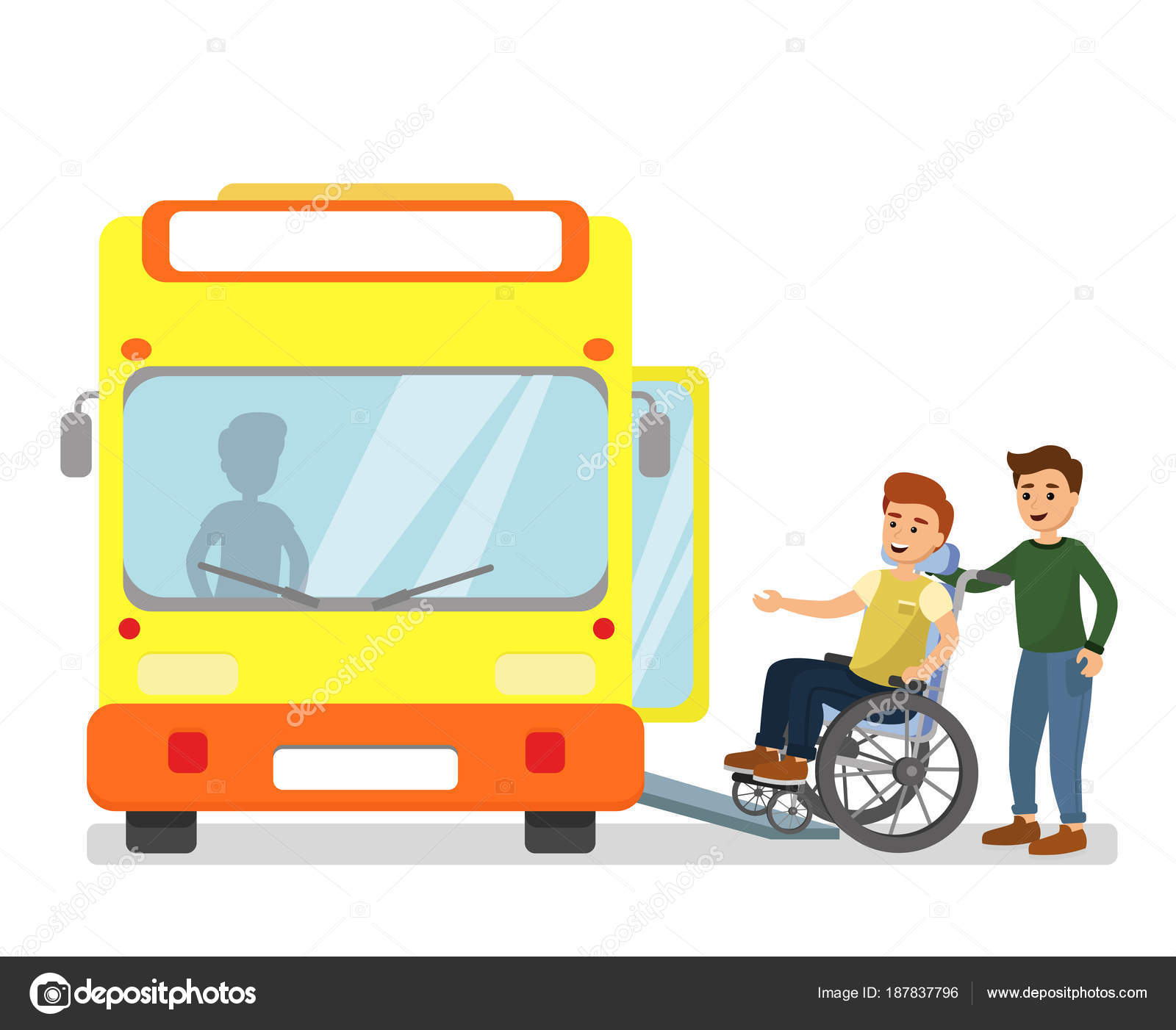 *Trato cordial: “Buenos días, por favor, gracias”
*Escuchar requerimientos
*Responder inquietudes
*Valor de empatía
Habilidades Sociales
*Entrenamiento Asertivo
*Capacidad de negociación
*Capacidad de disculparse
Técnicas Conductuales
Solución de problemas
Autocontrol
*Biofeedbag
*Desarrollar nueva Filosofía
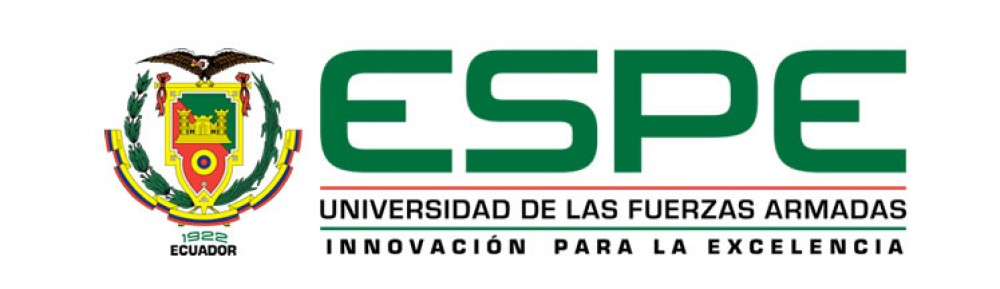 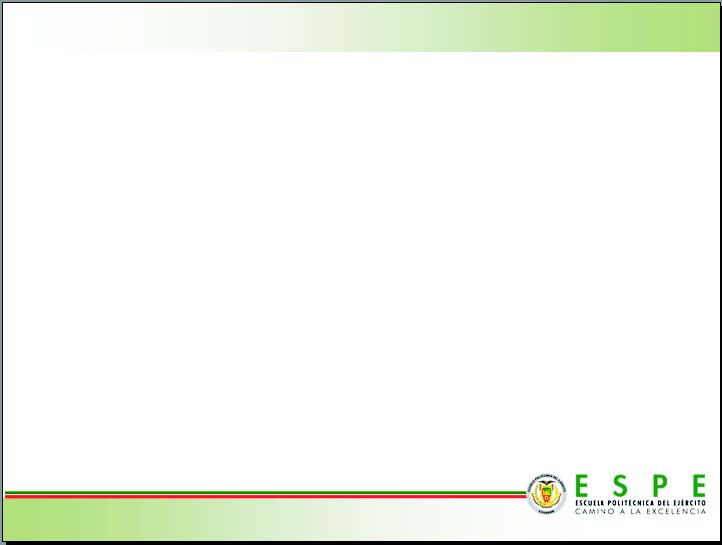 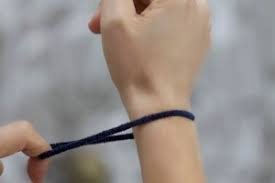 PROPUESTA
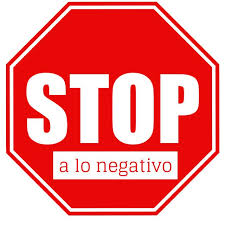 Estrategias Individuales
*Centrarse en pensamientos o emociones negativas por un minuto.
*  Descargar el malestar con estimulo de dolor
Parada del pensamiento
Técnicas Cognitivas
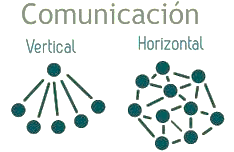 Estrategias Organizacionales
Comunicación
*Mejorar la comunicación
*Reuniones esporádicas
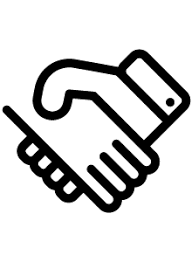 Técnicas Organizacionales
*Establecer relaciones con la EPS para ciertos servicios.
*Contratos con importadores de insumos para vehículos
Alianzas
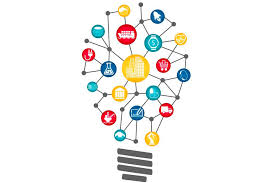 *Sistemas de geolocalización 
*Camaras  en puertas de salida
*Pagos con tarjeta inteligente
*Sistemas de aviso de parada
Innovación y desarrollo
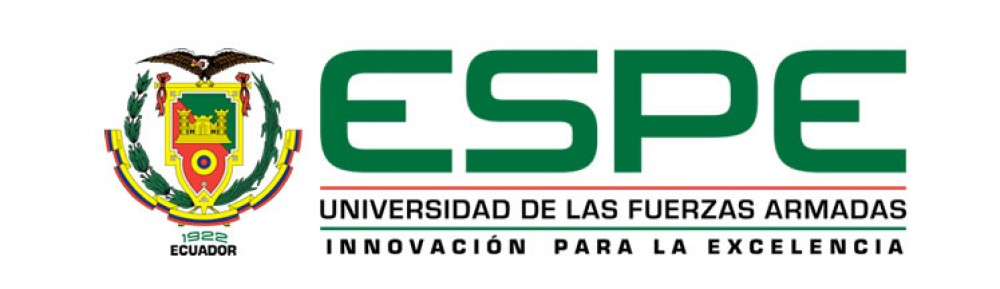 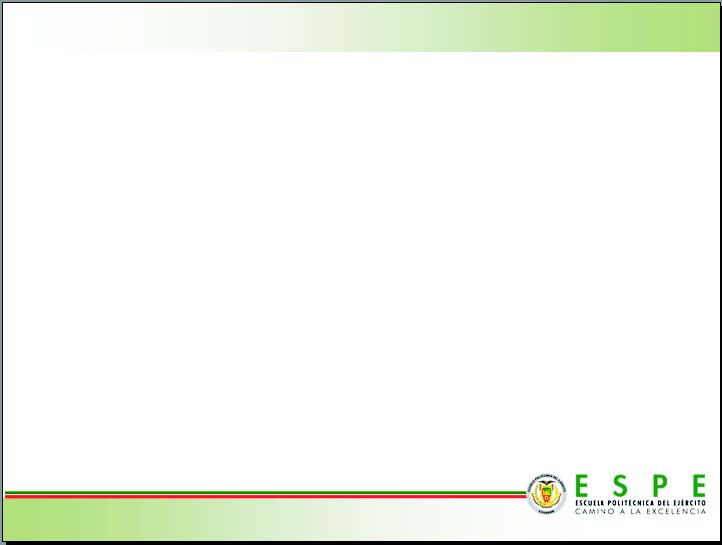 PROPUESTA
Estrategias Organizacionales
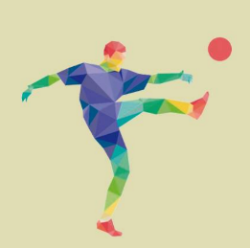 Actividades de  recreación
*Campeonato interno de deportes
* Programas de distracción en fechas especiales.
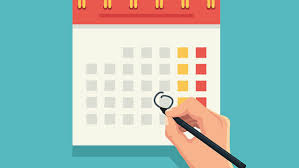 Técnicas Organizacionales
Mediación de conflictos
*Personal imparcial capacitada
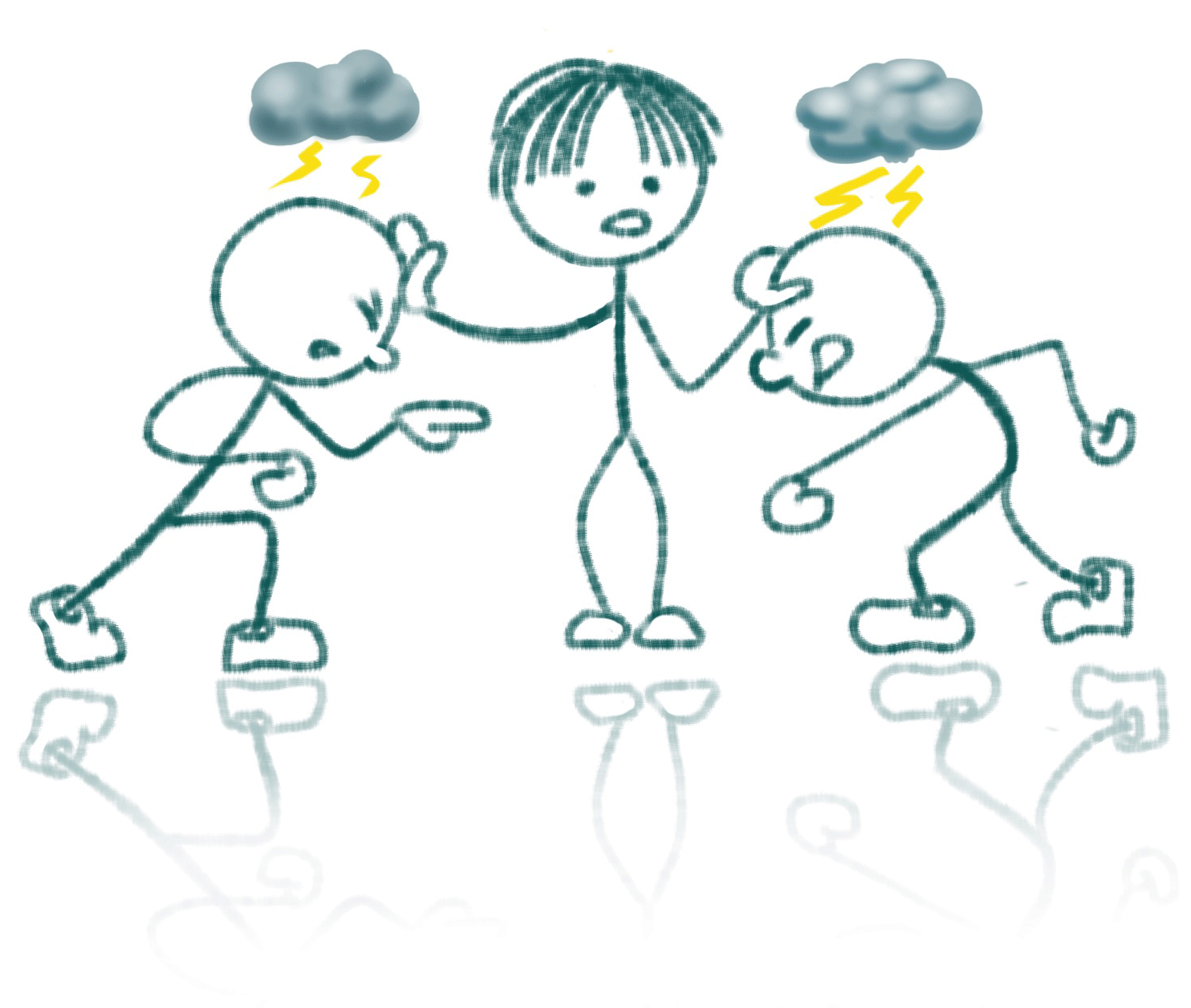 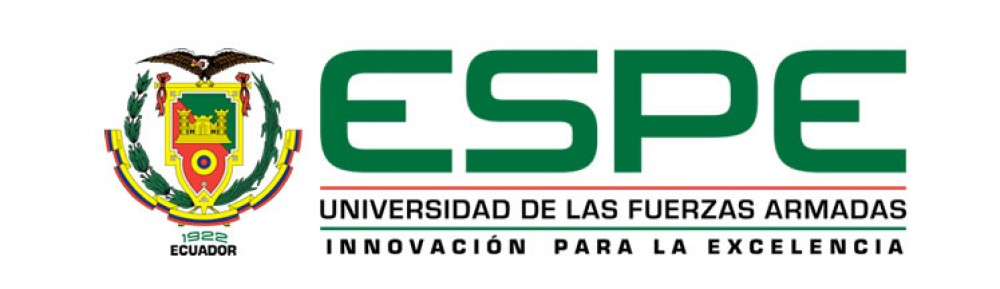 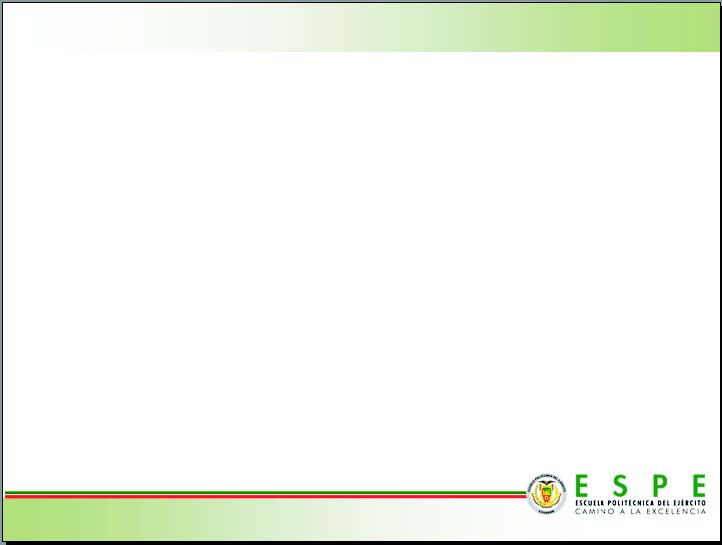 CONCLUSIONES
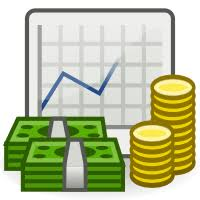 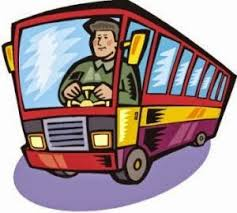 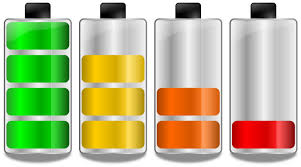 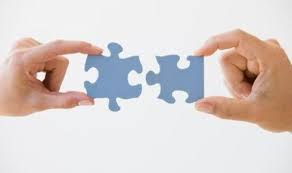 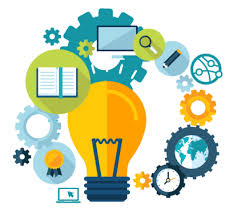 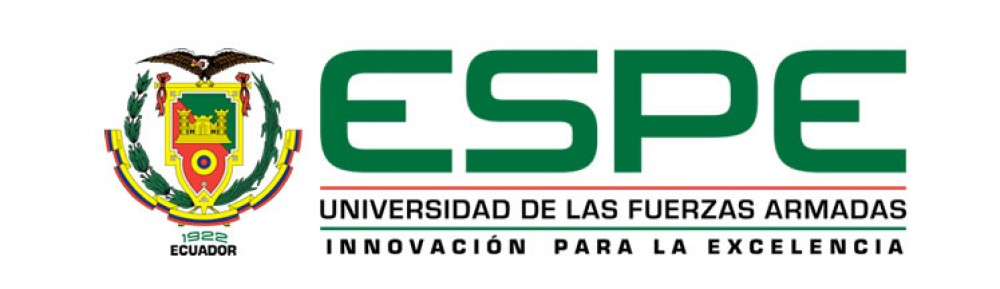 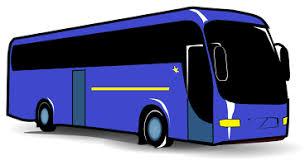 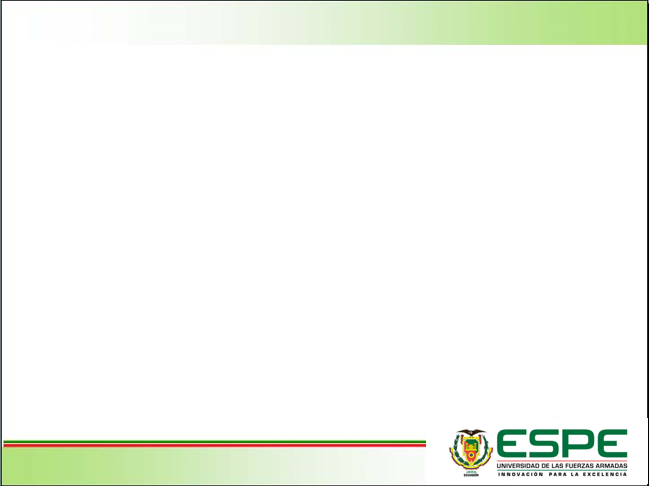 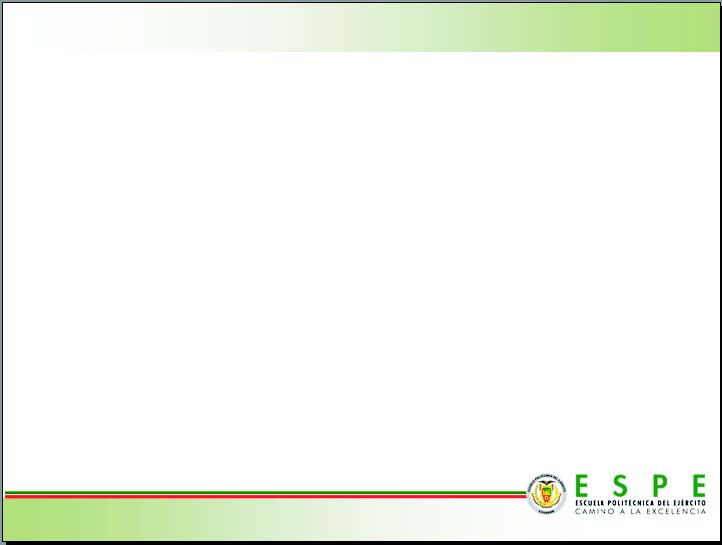 RECOMENDACIONES
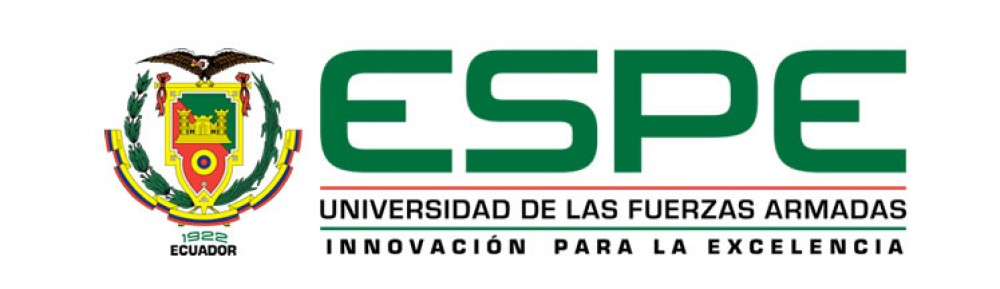 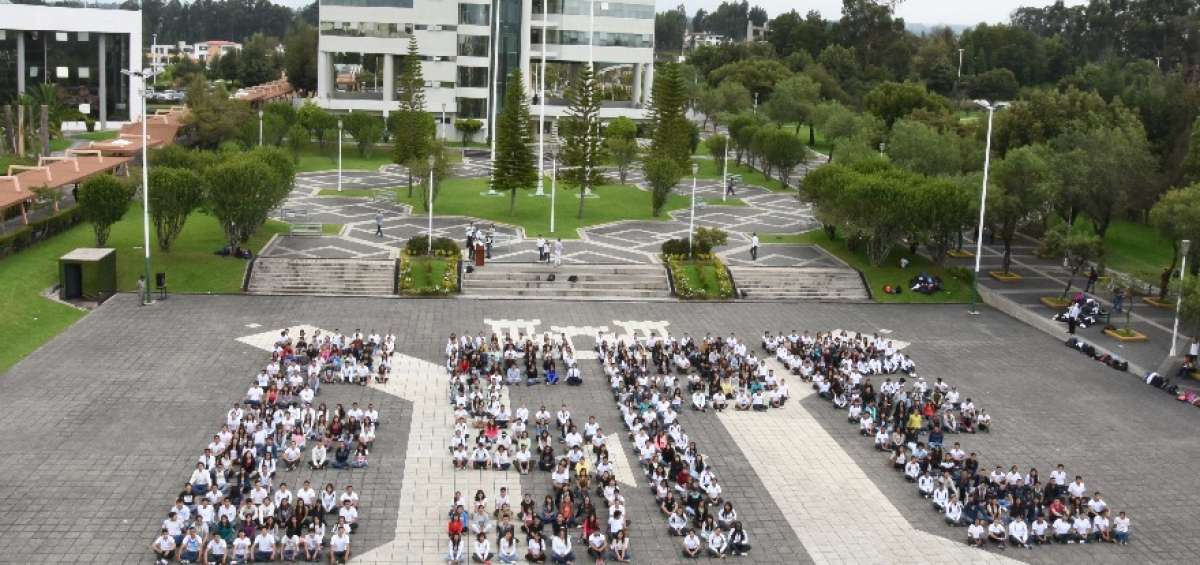 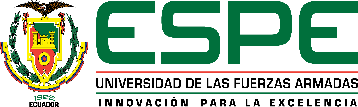 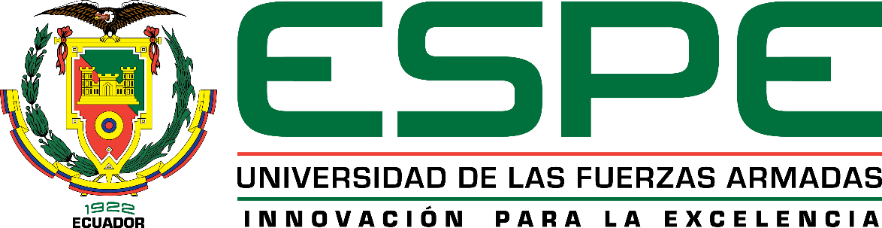 GRACIAS
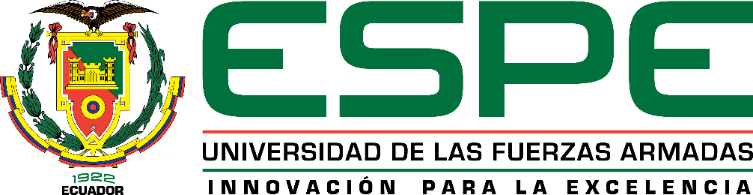 UNIVERSIDAD DE LAS FUERZAS ARMADAS-ESPE
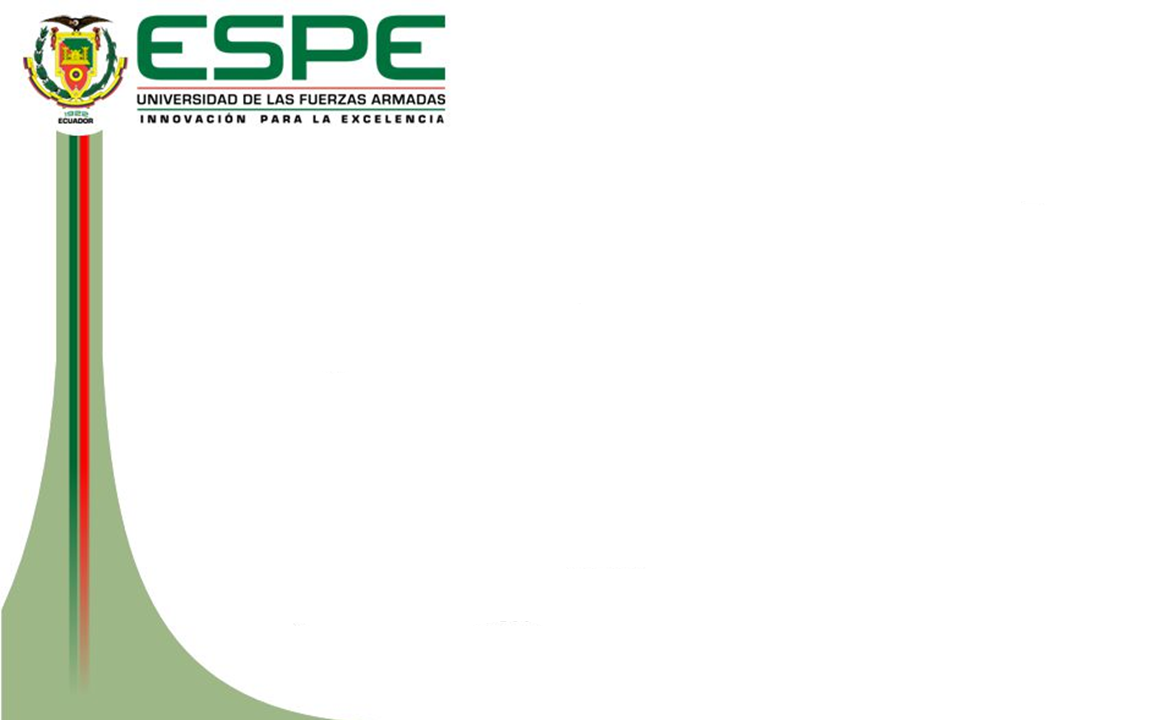 DEPARTAMENTO DE CIENCIAS ECONÓMICAS, ADMINISTRATIVAS Y DE COMERCIO
EL SINDROME DE BURNOUT EN EL DESEMPEÑO LABORAL DE LOS CONDUCTORES PROFESIONALES DE TRANSPOTE PÚBLICO CONVENCIONAL DEL DMQ.
TRABAJO DE TITULACIÓN, PREVIO A LA OBTENCIÓN DEL TÍTULO DE INGENIERÍA COMERCIAL
AUTORES: 
CAMPAÑA IZA, DARWIN GIOVANNY
TENORIO ANCHAPAXI, JESSICA ALEXANDRA

DIRECTORA: 
DRA. JUANA AMPARO MARTINEZ PhD.(r)